Digital engagement strategies that transform self-pay performance
Speaker: Casey Williams,
Senior Vice President, Patient Engagement
Healthcare leaders are under more pressure than ever to do more with less— and to do it fast.
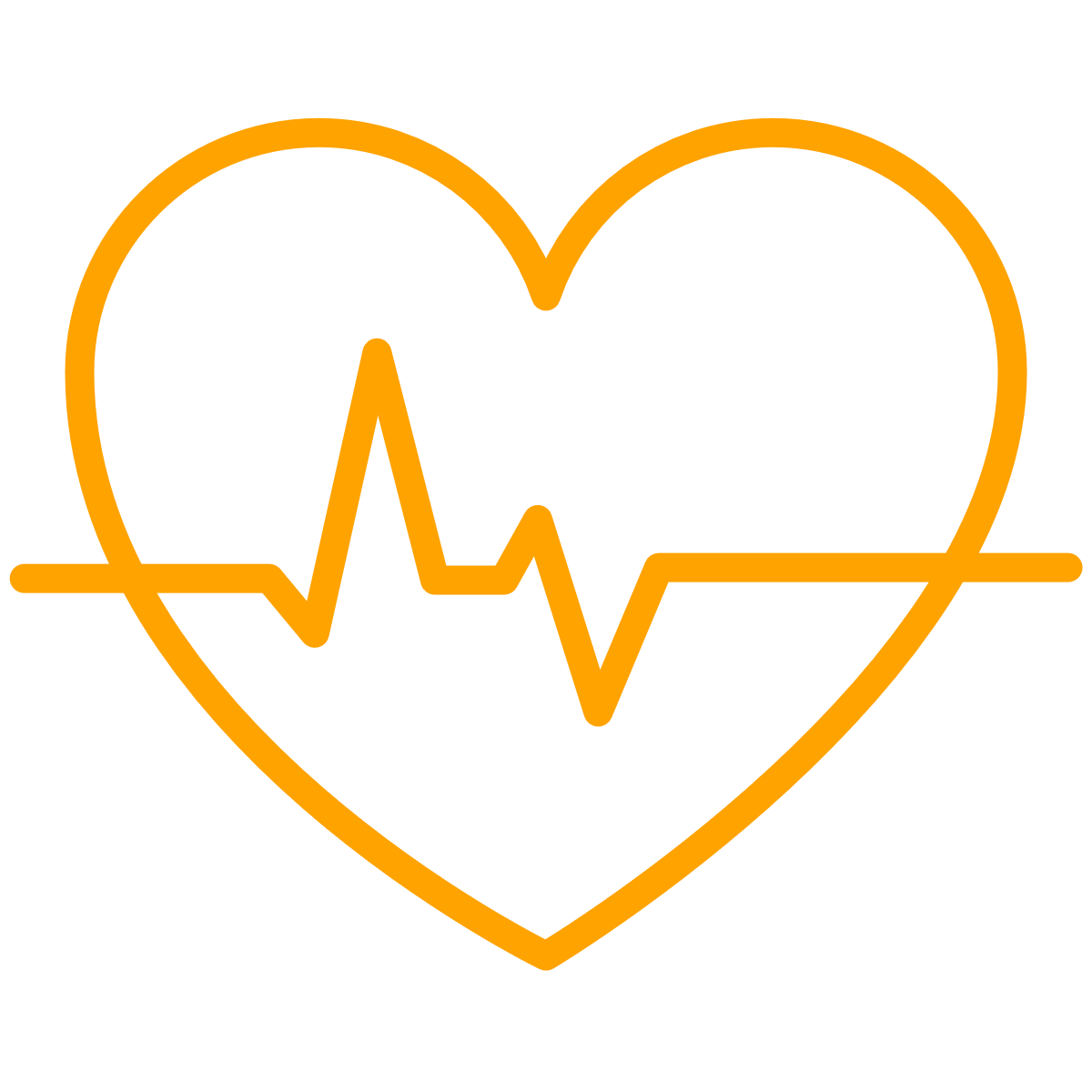 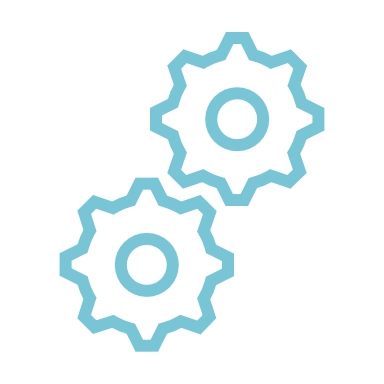 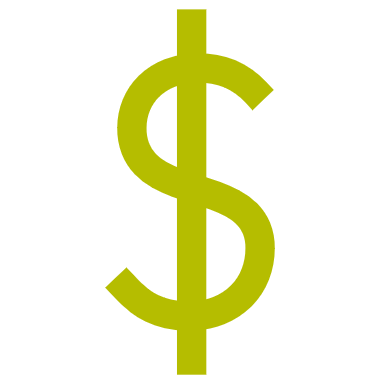 Bad debt
Deferred care
expectations
Out-of-pocket
Labor & supply costs
Cost-to-collect
Turnover
Patient volumes & revenues
Yield
Loyalty
Competing business challenges and patient concerns have accelerated the need for digital transformation among providers.
Current technology limitations & roadblocks.
The traditional approach is no longer sustainable.
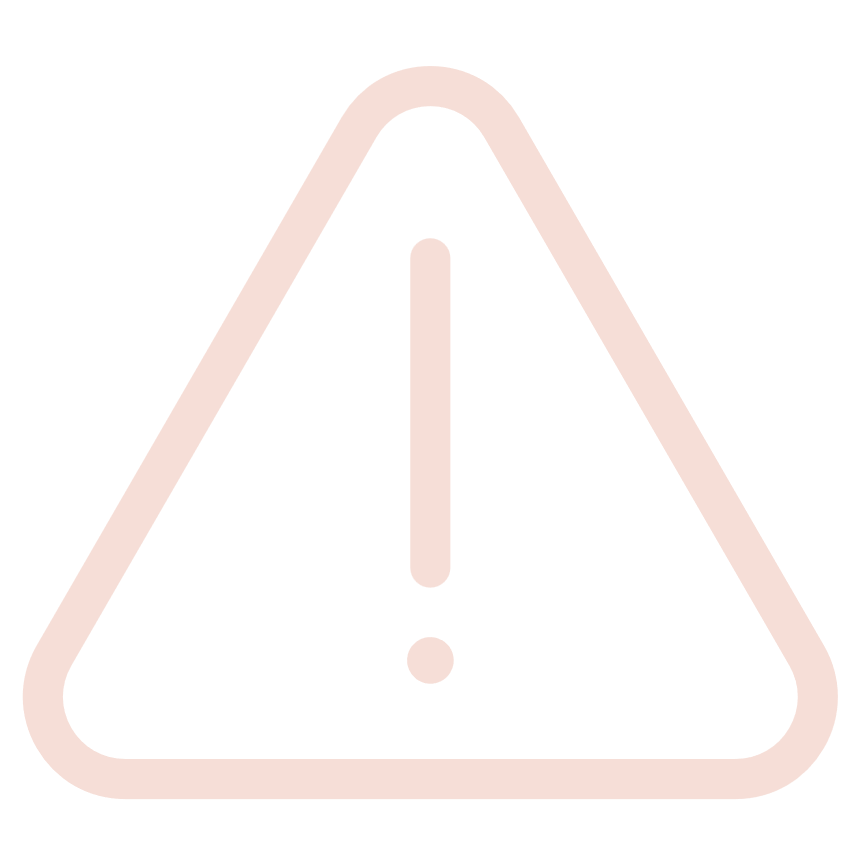 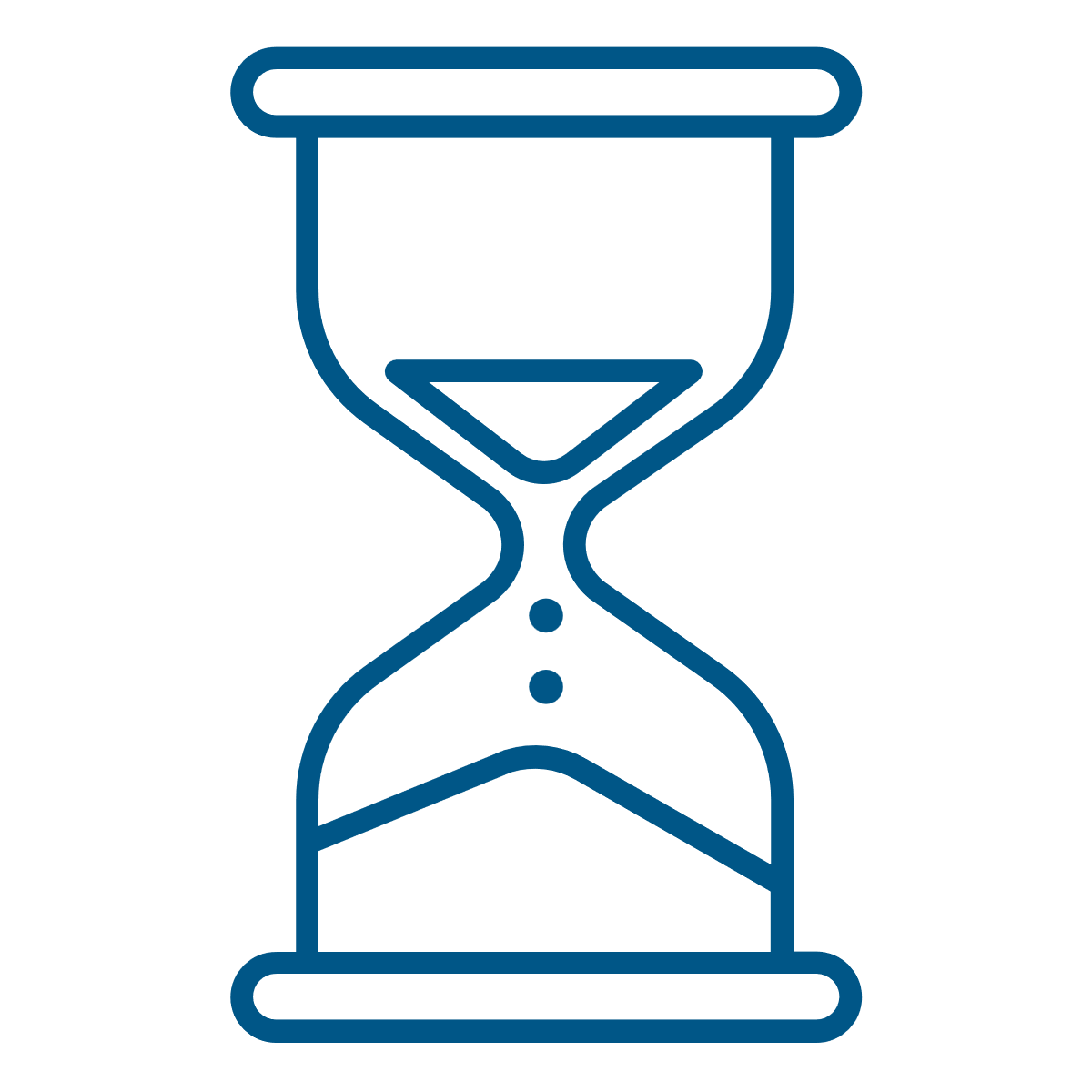 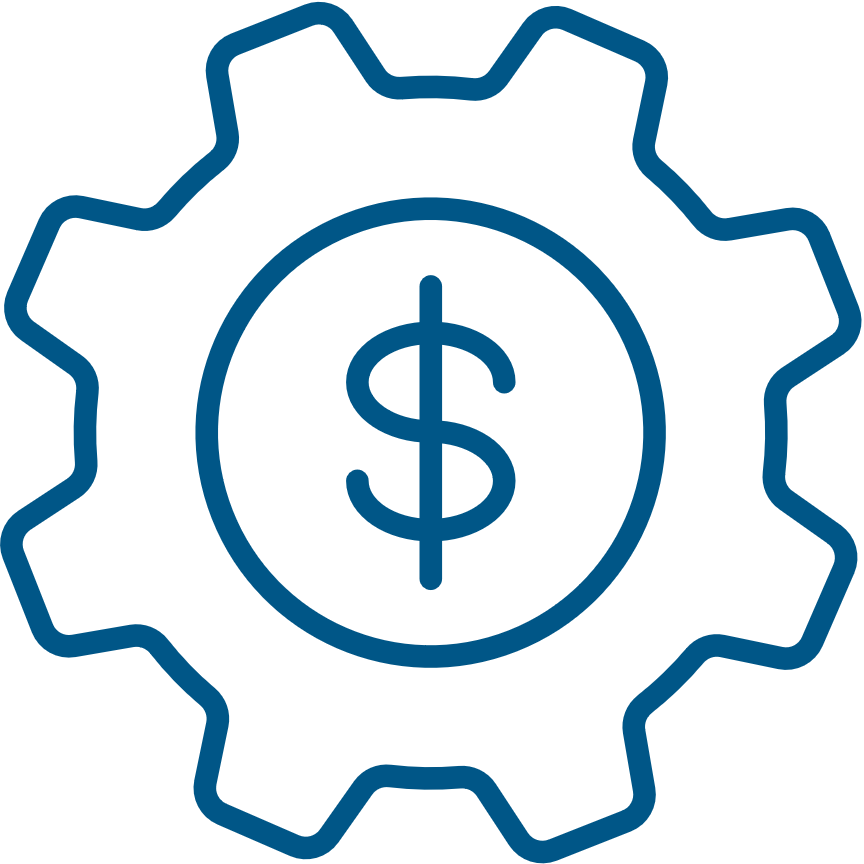 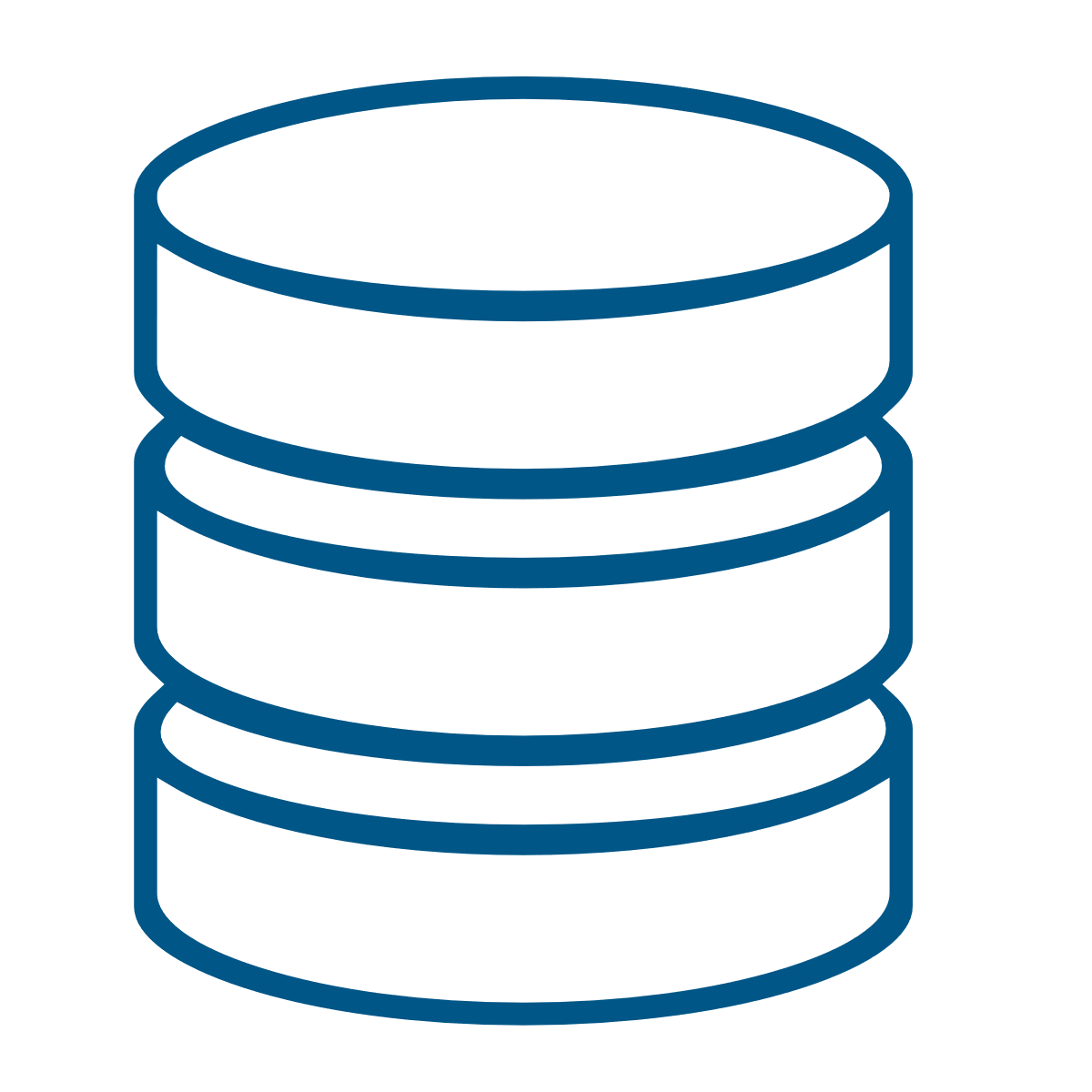 Stacked, disparate technologies
Slow, tiered deployments
Capital & resource intensive
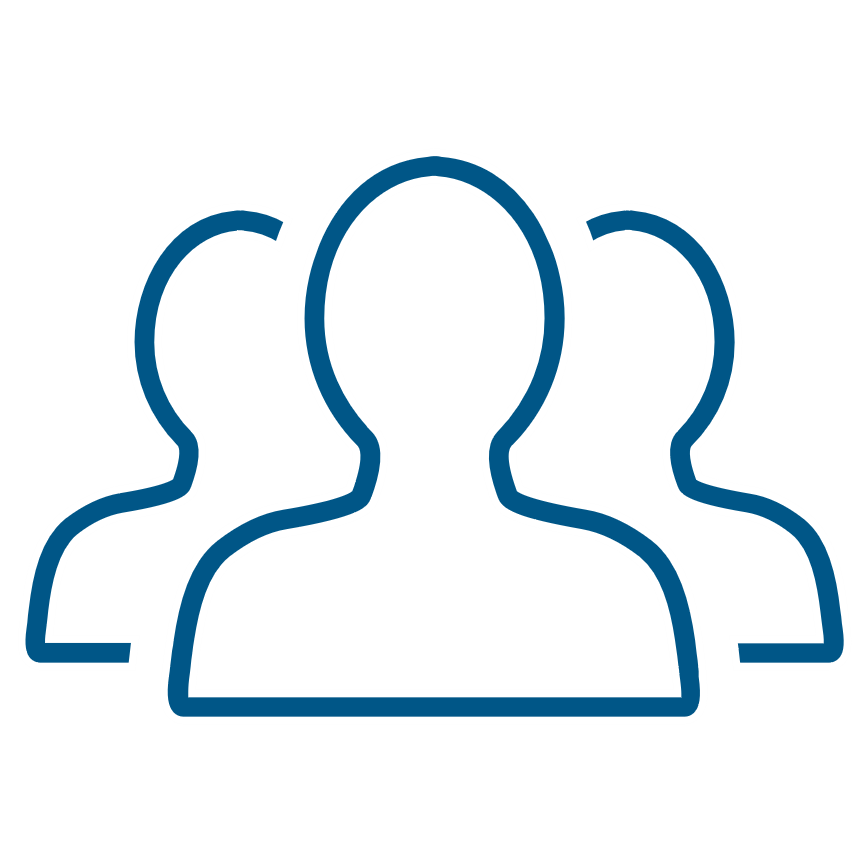 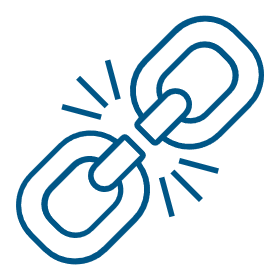 Technology deployment poses roadblocks for healthcare leaders trying to meet the demands of today’s market and healthcare consumers.
Disjointed patient experience
Low/no touchpoint personalization
Inefficient labor utilization
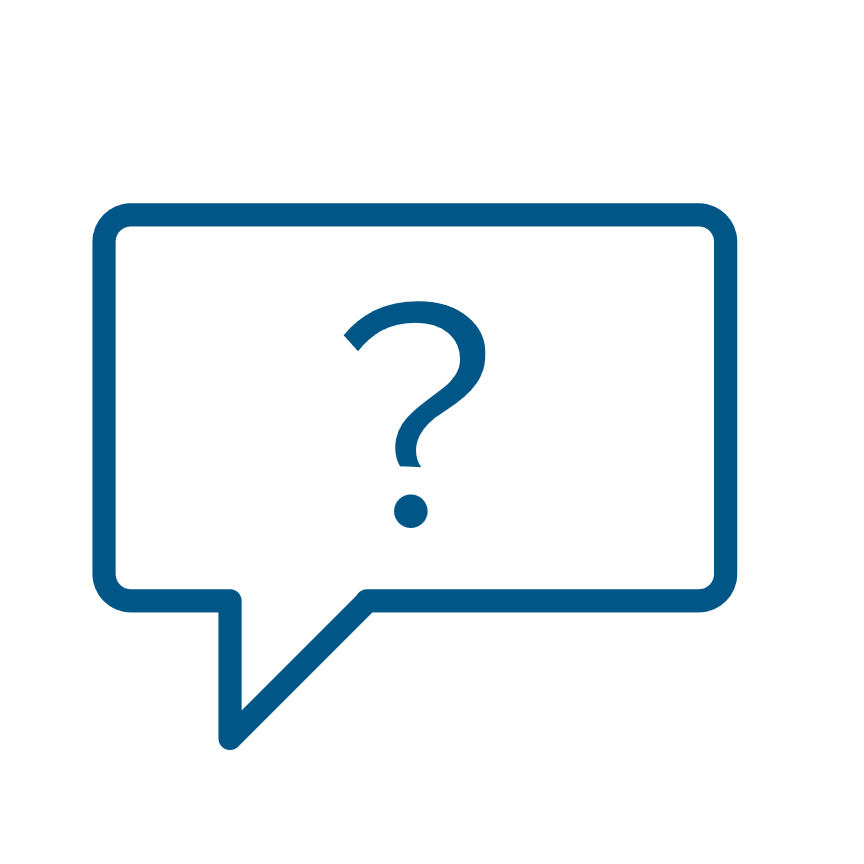 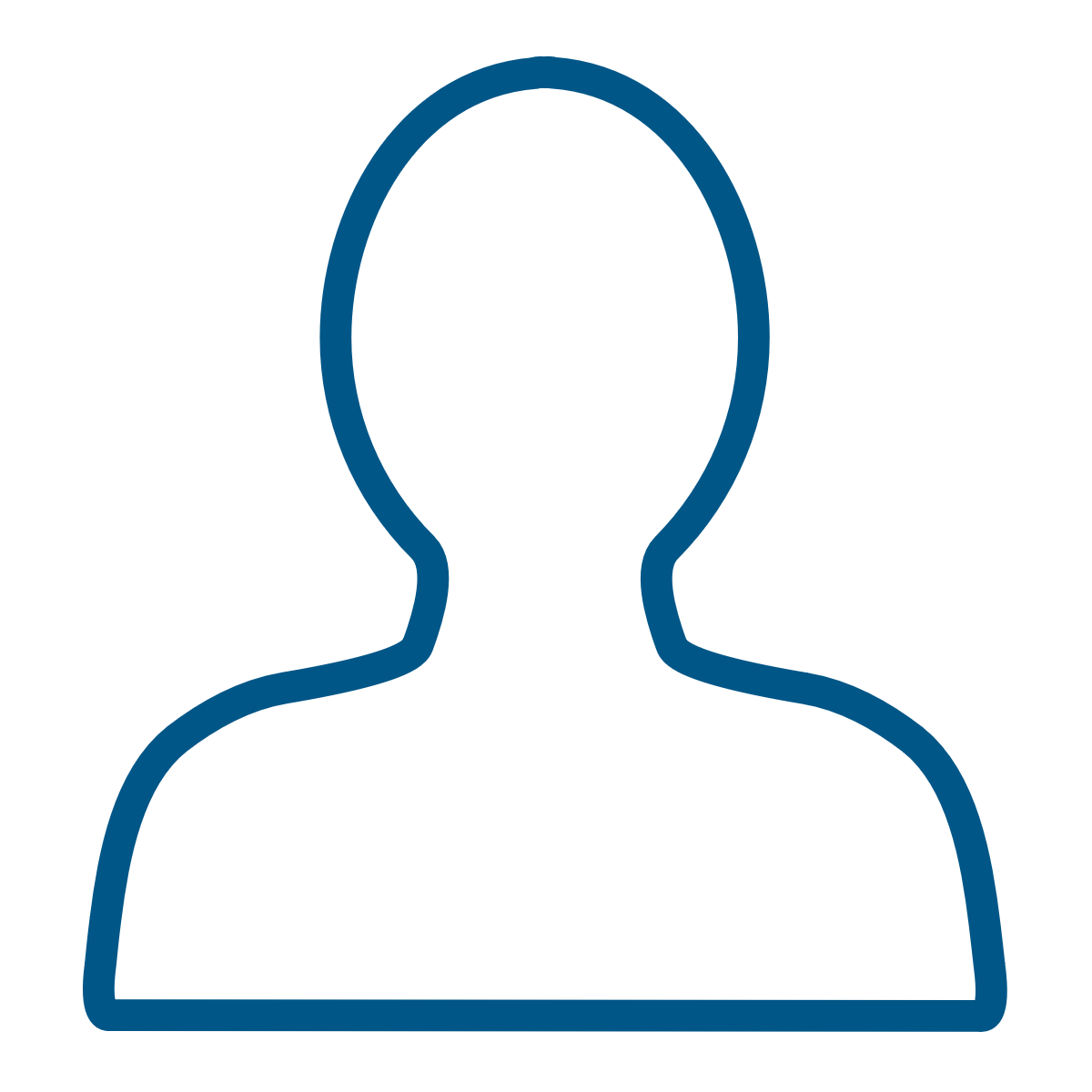 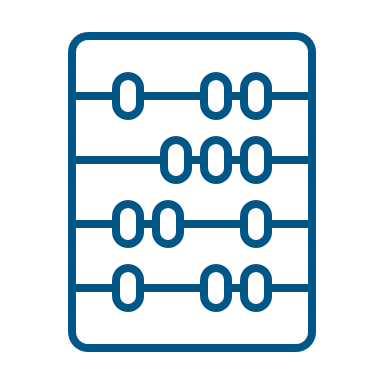 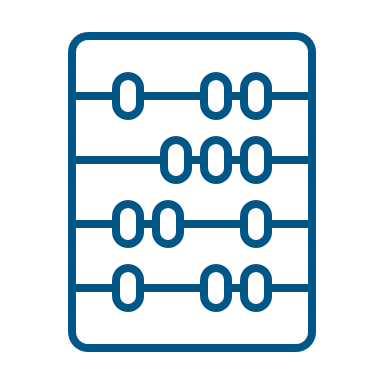 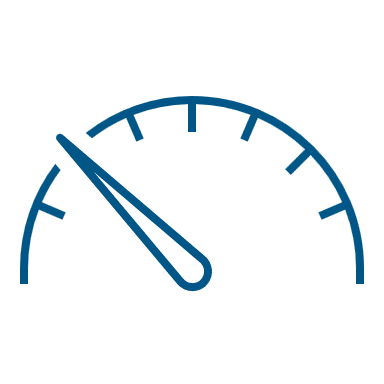 Vendor misalignment
Siloed ownershipand metrics
Low/noscalability
[Speaker Notes: What specific blockers are you seeing in your current patient engagement and digital transformation initiatives?]
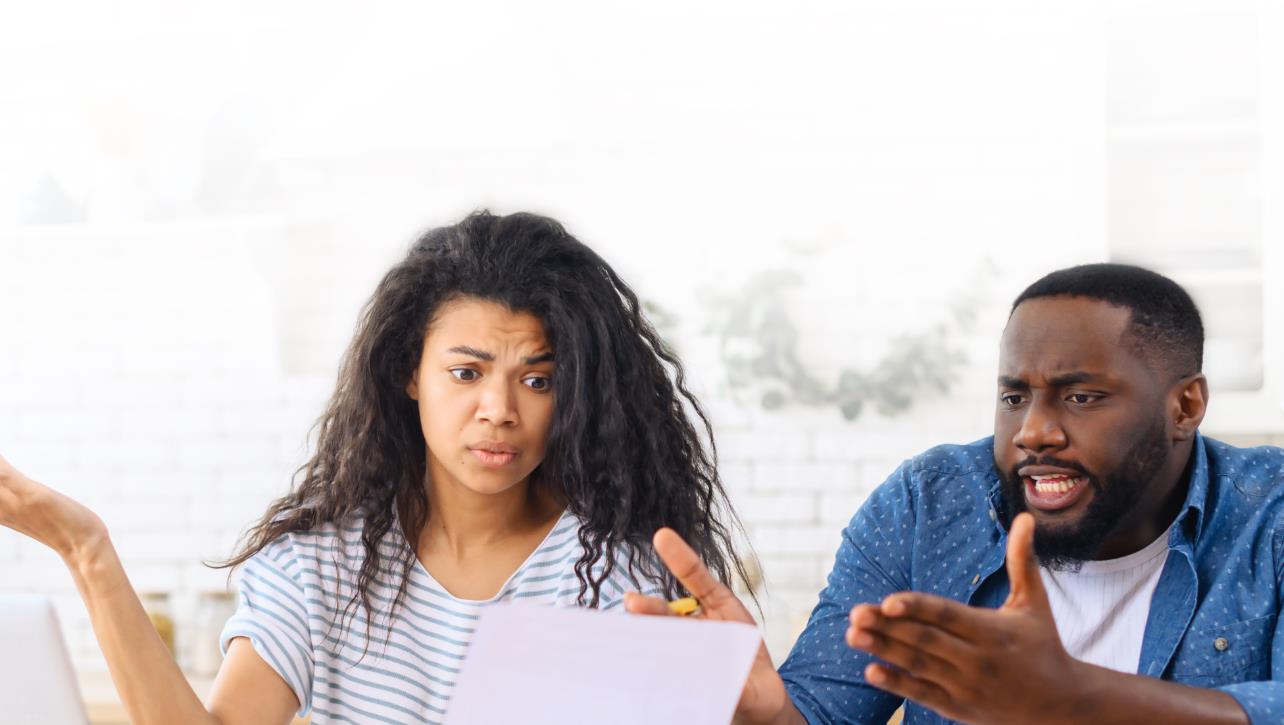 Would a poor medical billing experience cause you to look for a different healthcare provider?
30%
Neutral
33%
Somewhat Likely
[Speaker Notes: The Implications of a Poor Billing Experience]
A remarkable experience can differentiate your brand.
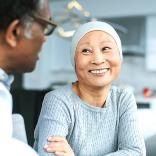 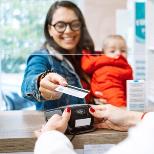 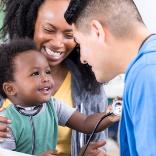 Carequality
Workforce engagement
Healthcare process
+
+
=
LOYALTY
Good patient-provider communication
Happy staff
Collaboration
Patient access
Appointment scheduling & availability
Patient financial experience
Good teamwork
Provider courtesy & respect
Source: Press Gainey
[Speaker Notes: 2019 Press Ganey Report. (sited in this article: https://patientengagementhit.com/features/what-is-patient-loyalty-does-it-affect-healthcare-consumerism) After clinical quality has been established, those consumerism bells and whistles can make a difference. The patient experience part of the loyalty equation can be split into two areas:
Healthcare processes: patient access, appointment scheduling and availability, patient financial experience
People: good patient-provider communication, friendly staff, shared decision-making, patient education]
Poll
How many vendors do you use to complete a patient’s journey similar to the one shown in the previous slide?

1-3
4-6
7+
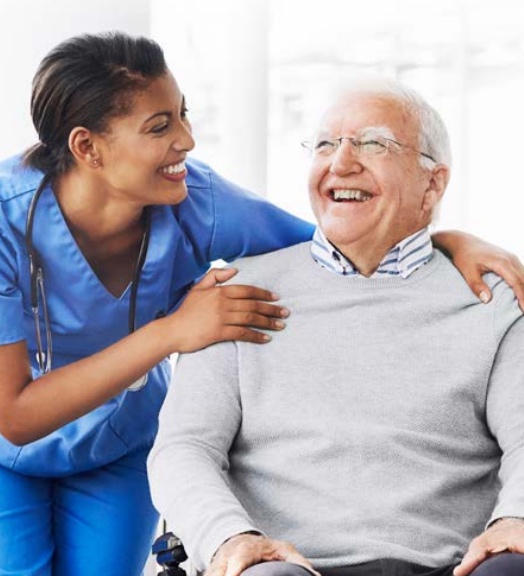 Understand Your Patient Portfolio
Put patient understanding at the center of one connected experience
Understand Your Patient Portfolio
Engage & activate the modern healthcare consumer.
92%
A BETTER PATIENT EXPERIENCE is the 
TOPDESIRED OUTCOME among healthcare leaders
LESS THAN
15%of patients will stay with a provider after a poor pre-care or billing experience
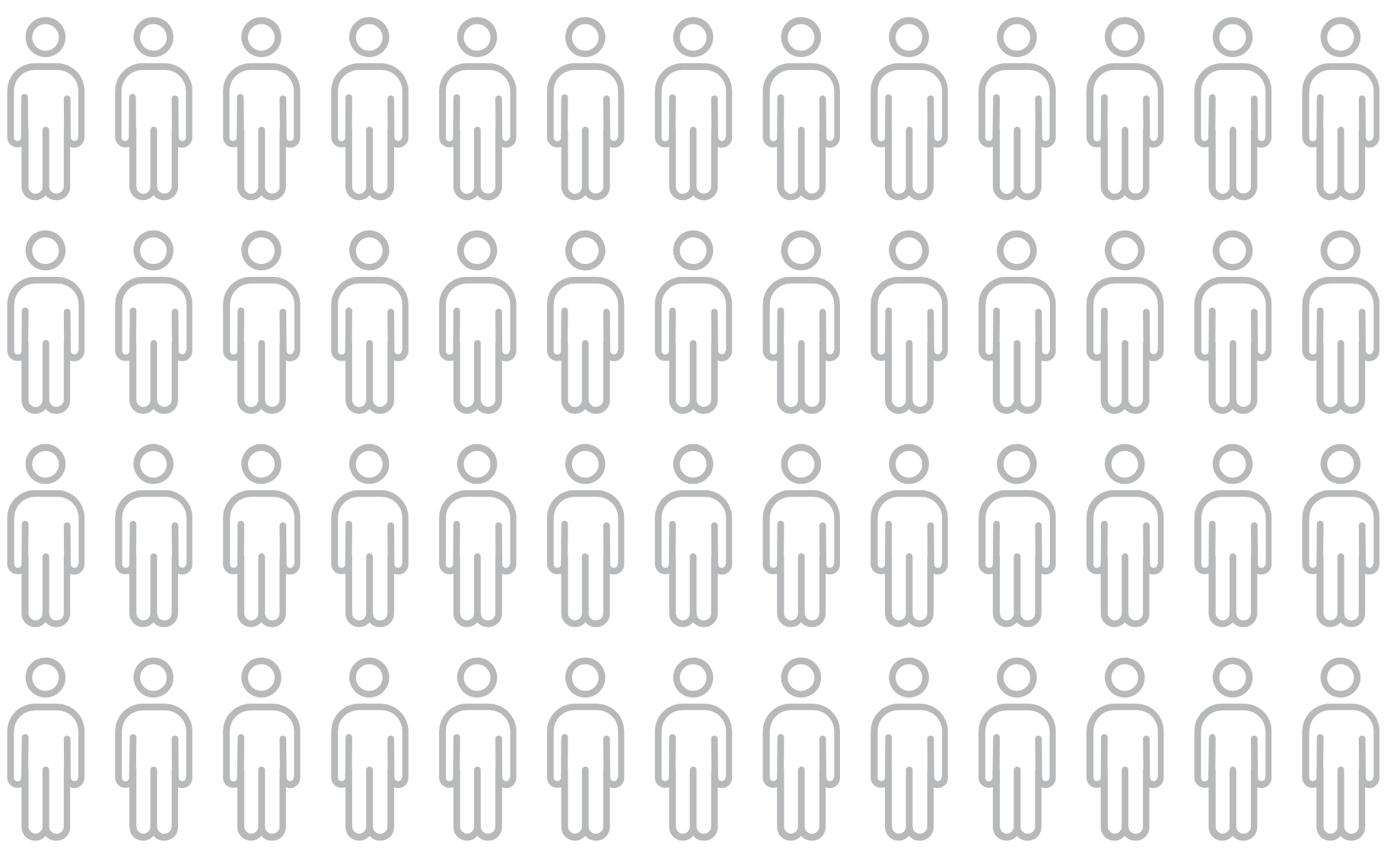 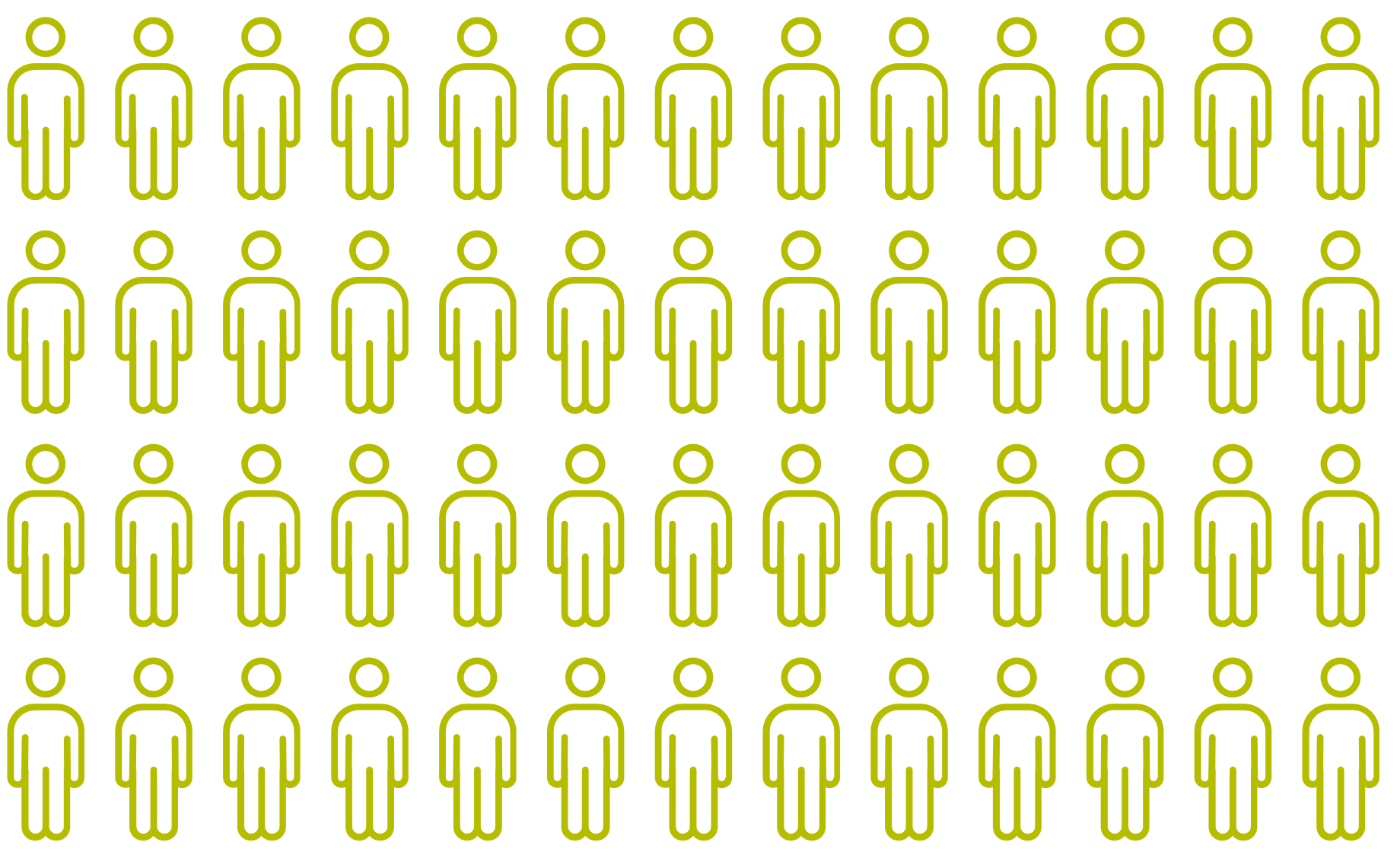 Sources: RevSpring Voice of the Patient Survey; Deloitte Center for Health Solutions Survey
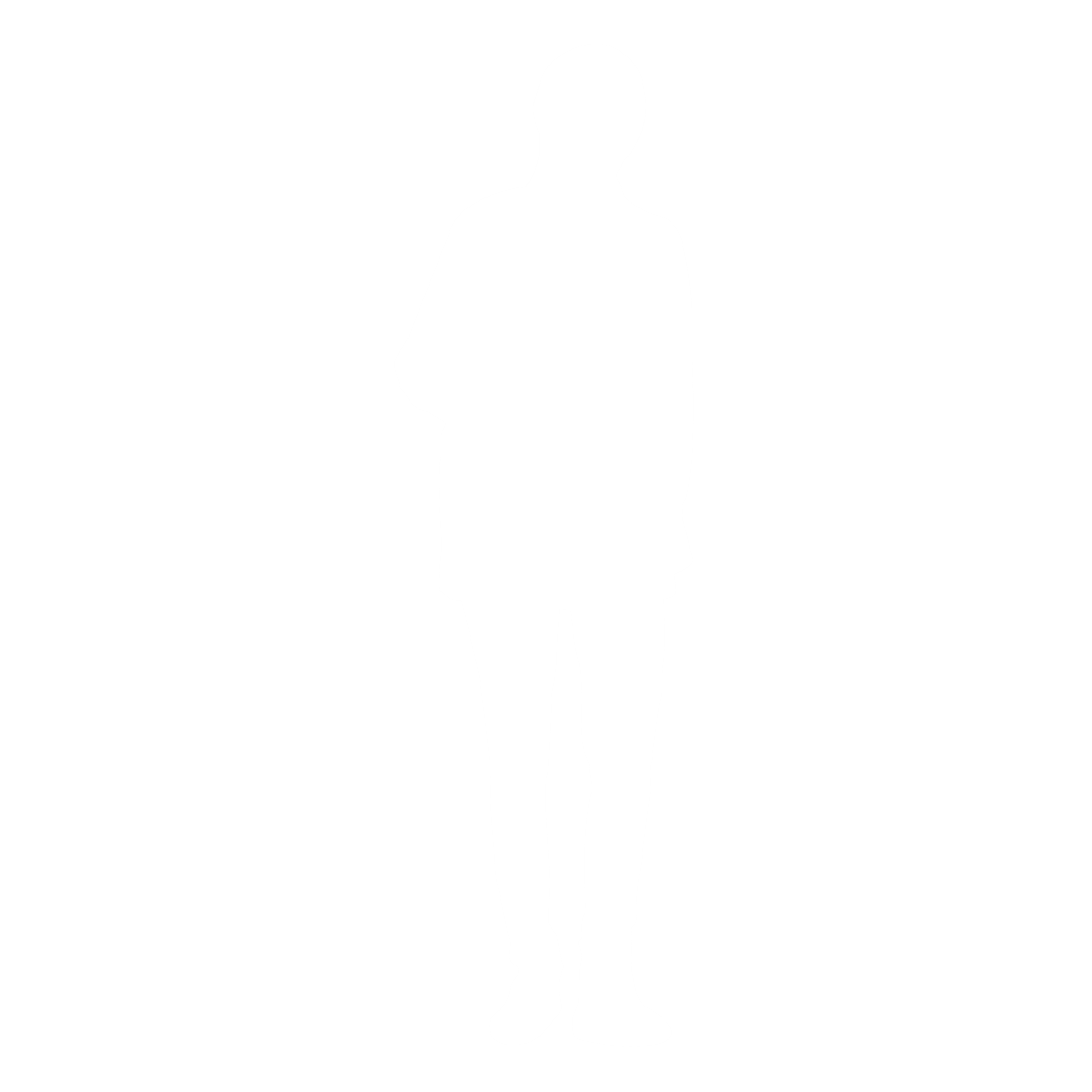 Using Demographic and Behavioral Data
Demographic Data
Behavioral
Data
Information collected from patients’ behavior
Public Record Data collected from thousands of sources and organized into a centralized database
KNOW
Payment behavior: amount & channel
Bad debt history
Patient’s non-payment interactions
ME
Payment plan behavior
Number of statements sent & outstanding balance
Insurance
Occupation
Net worth
Income
How we use this information to drive engagement
Investments
Purchase history
Understanding their financial obligations
Communication preferences
Properly preparing for their appointment
Asset ownership
Household characteristics
Qualifying for financial assistance
Inspiring them to pay
9
[Speaker Notes: RevSpring’s patient insights:
Do not use credit data 
Do not use patient behavior from another client]
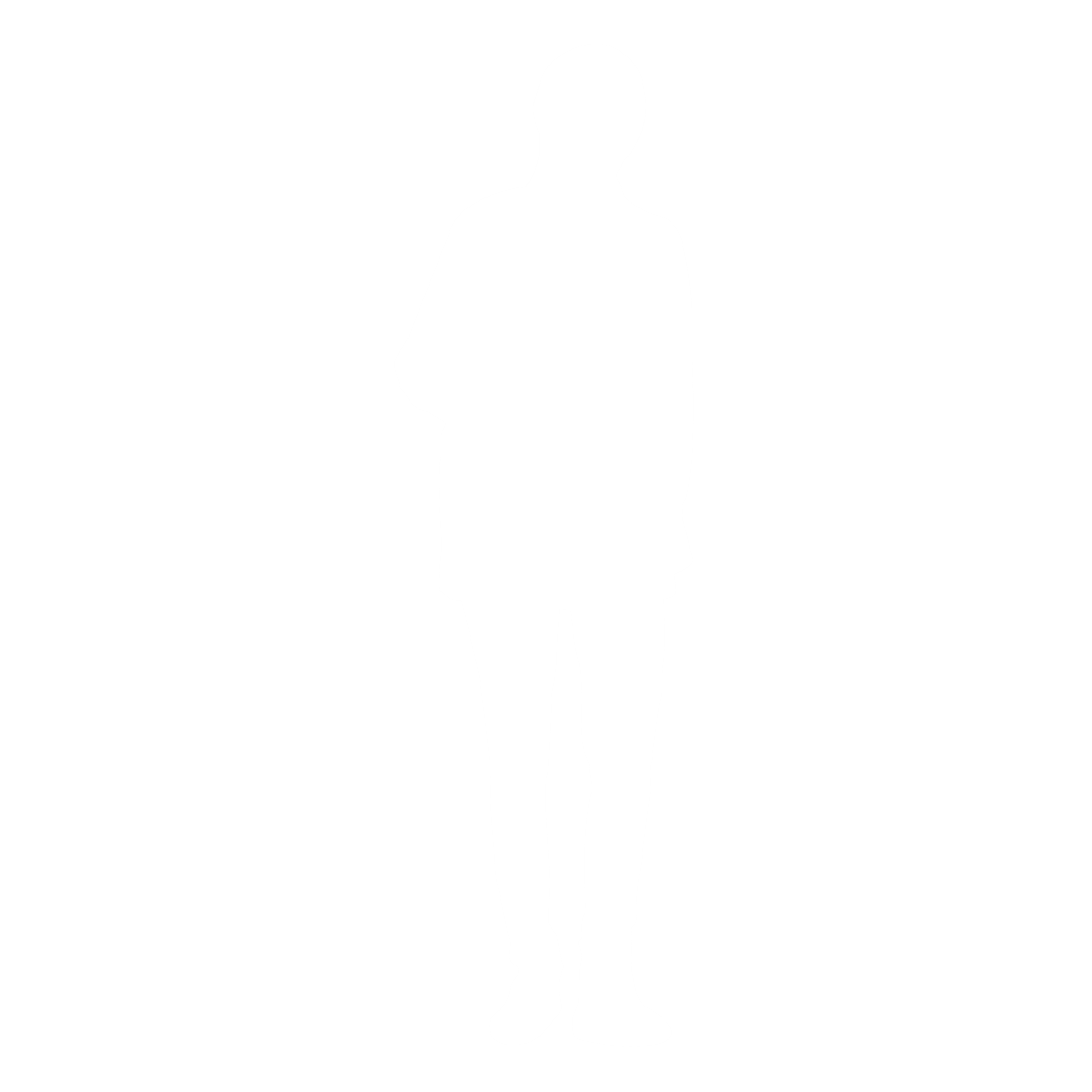 How to Understand Your Patient Portfolio
Predictive Analytics
What To Know
ConsumerBehaviors
Your Own Data
Ability to Pay
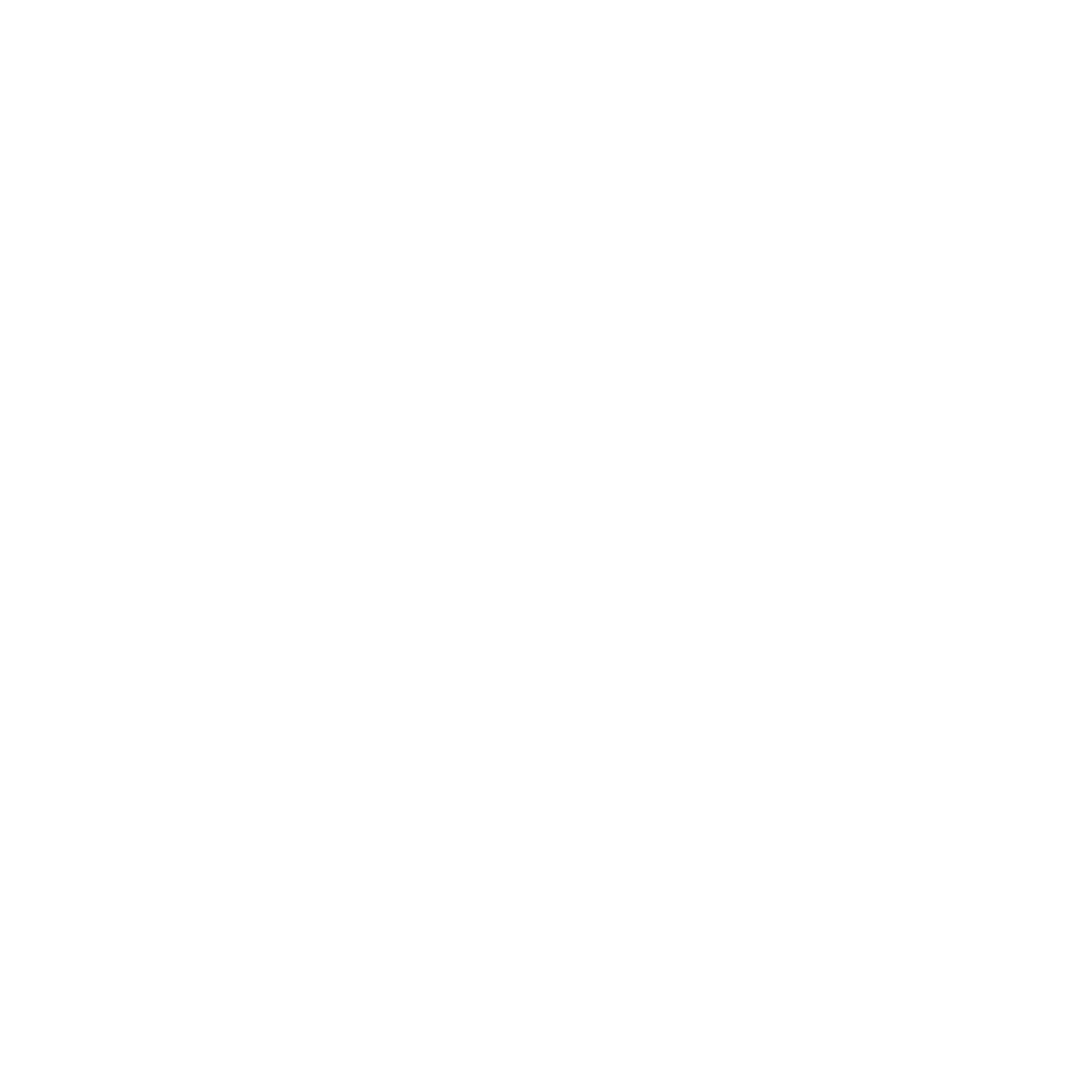 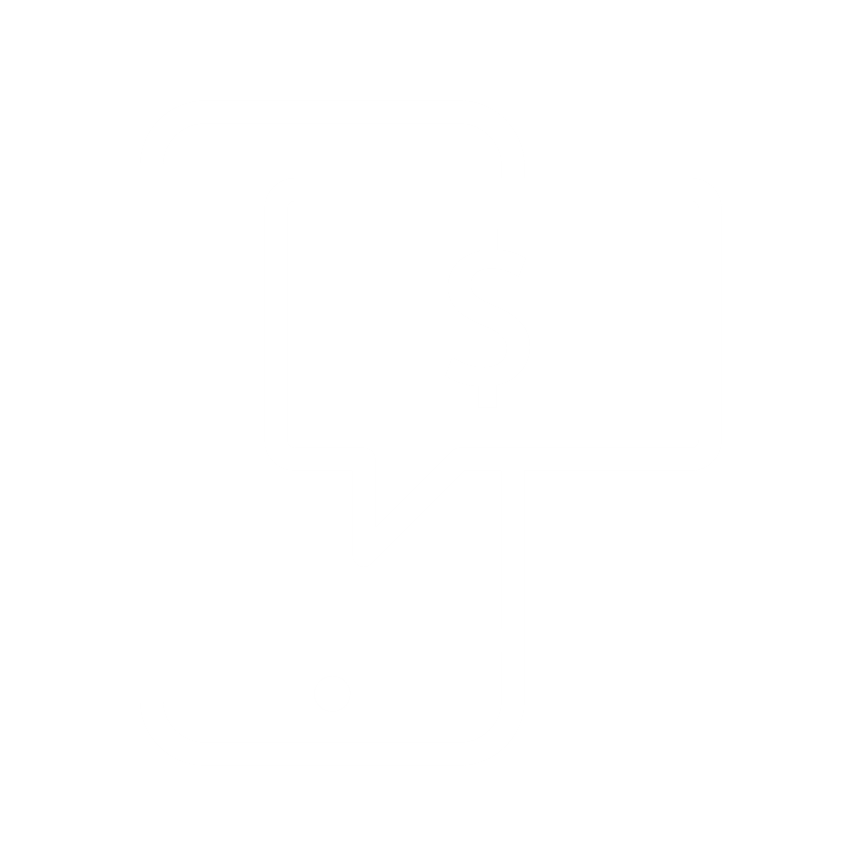 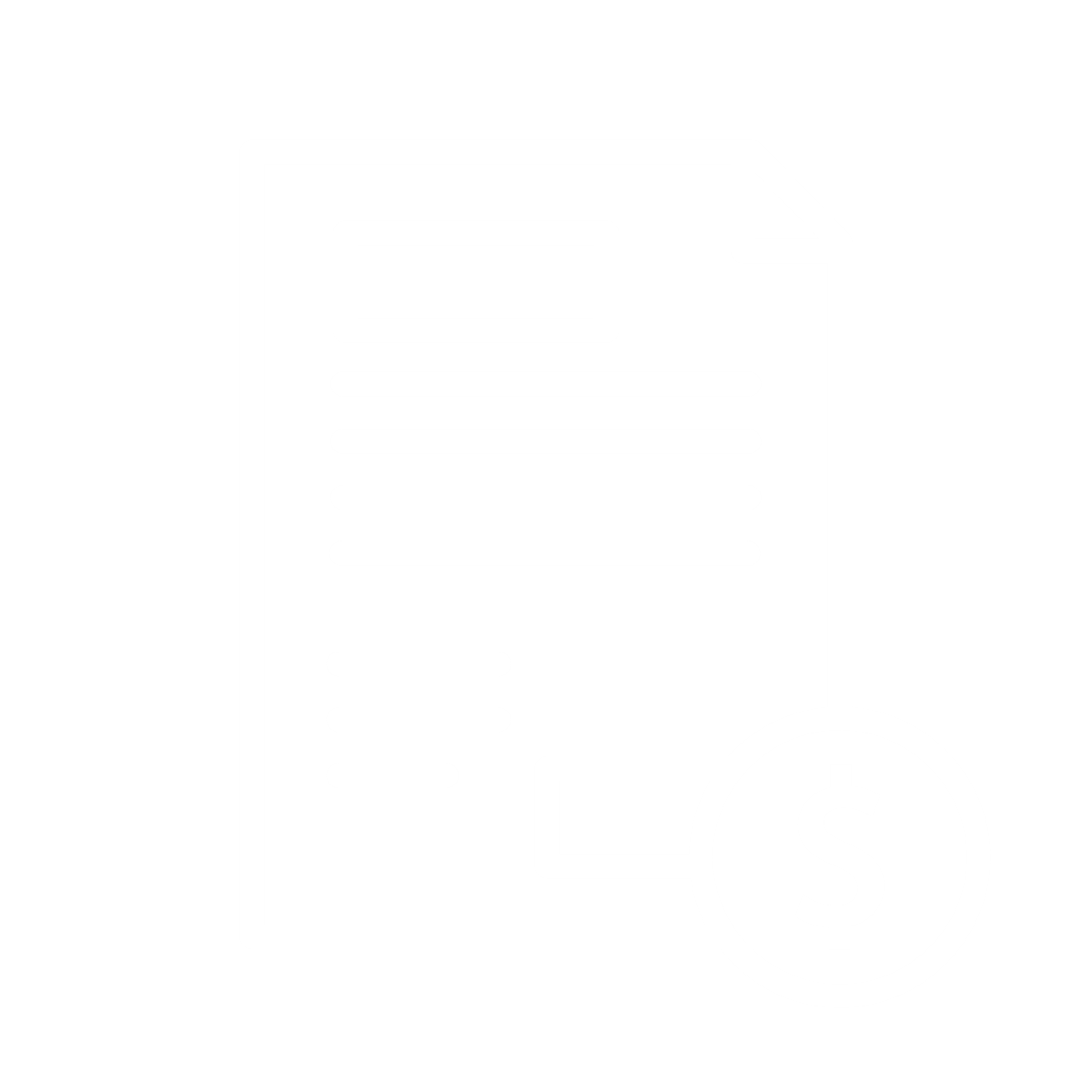 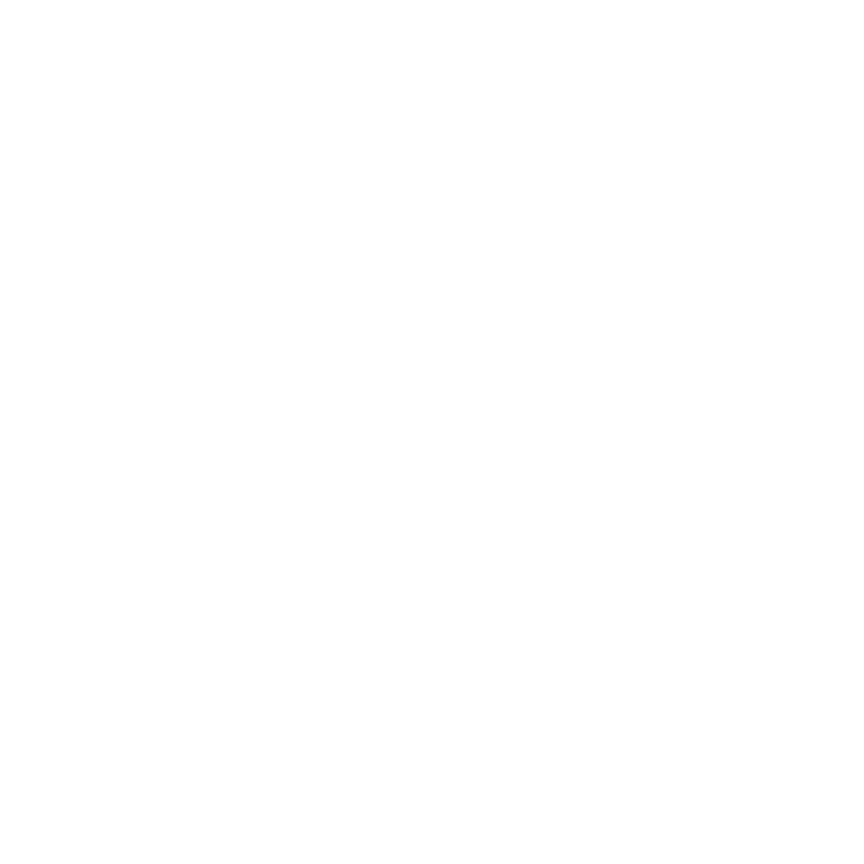 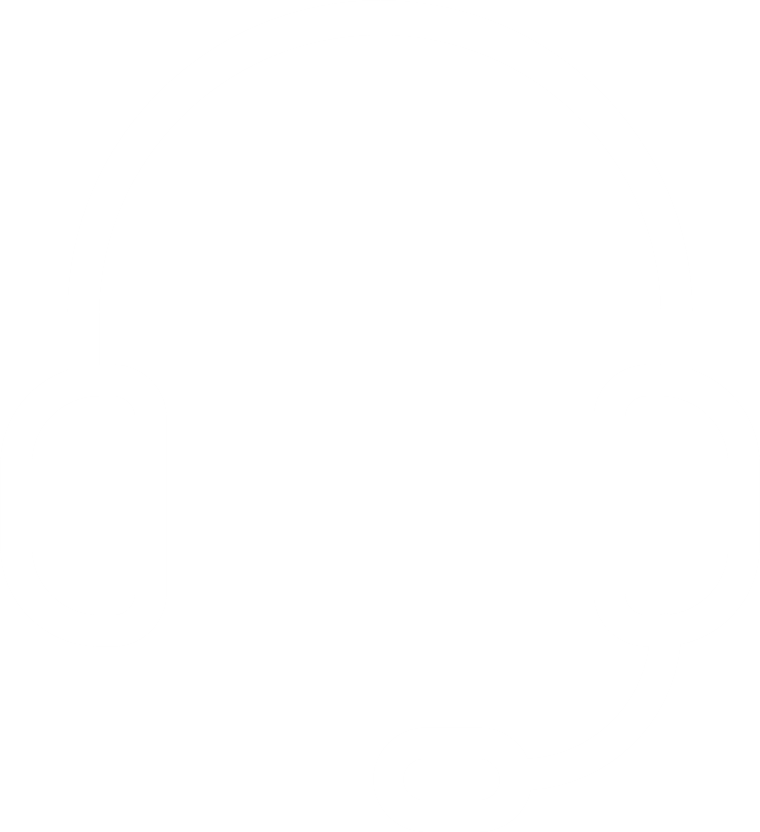 Precise Engagement
KNOW
Print
Text
Email
Automated Calls
CSR Enablement
How To
Engage
ME
Payment in Full
Prescribed Payment Plans
Financial Assistance
Smarter, Faster Payments at a Higher Yield
Individualized
Outcomes
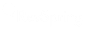 Knowing Your Patients Pays
More than 3/4
of all respondents agreed they would pay their full balance by the due date if they received a discount
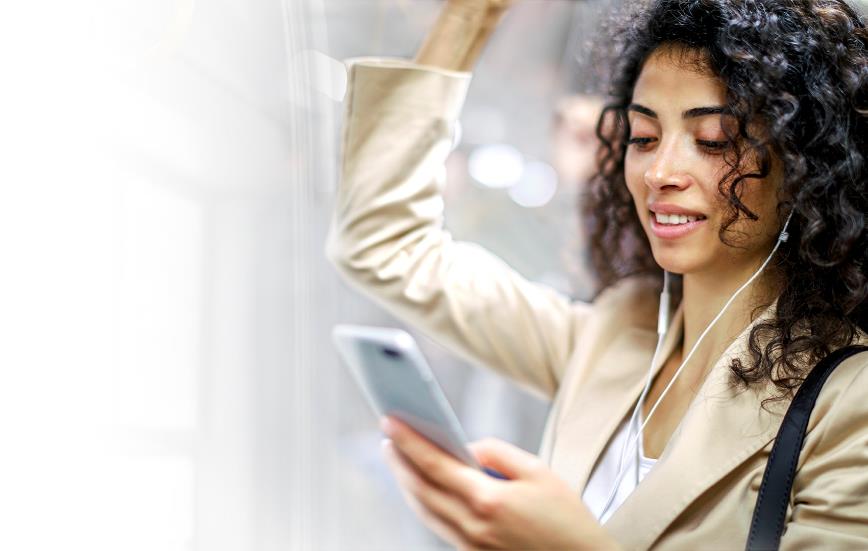 64%
agreed they were more likely to pay on time when their provider gave them an estimate first
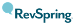 Copyright © RevSpring, Inc.
11
I pay sooner when presented with the best payment option that fit my ability to pay (i.e. payment plan, financial assistance)
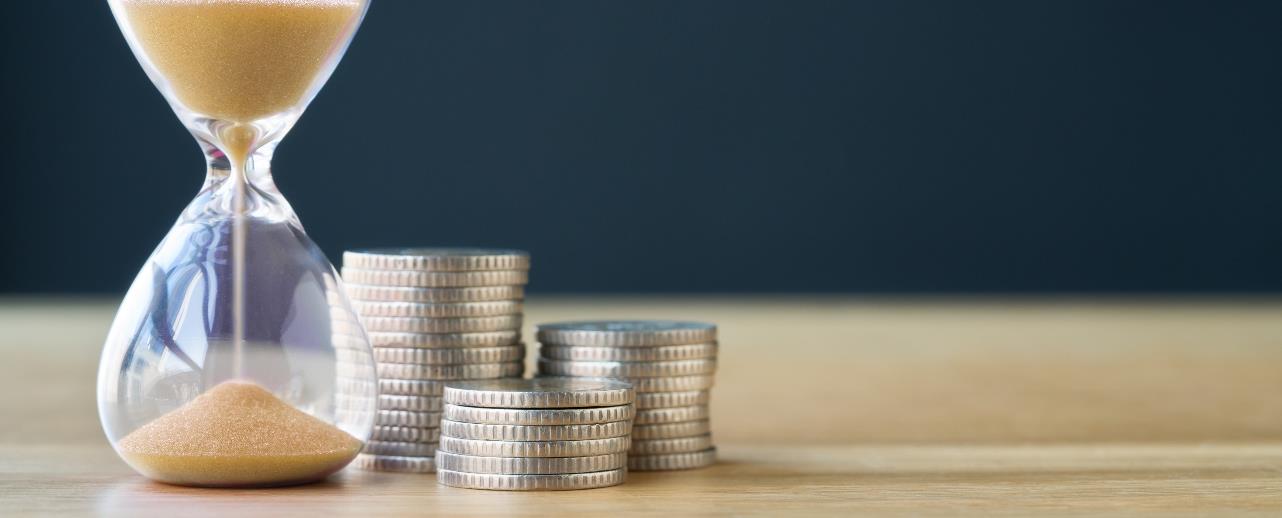 35%
Completely agree
24%
Neutral
36%
Somewhat agree
[Speaker Notes: Q68
Billing sentiment
Over-three-quarters agreed that they would pay their full balance by the due date if they received a discount
64% agreed that they were more likely to pay on time when their provider gave them an estimate first]
Patient Sentiment: Billing Experience
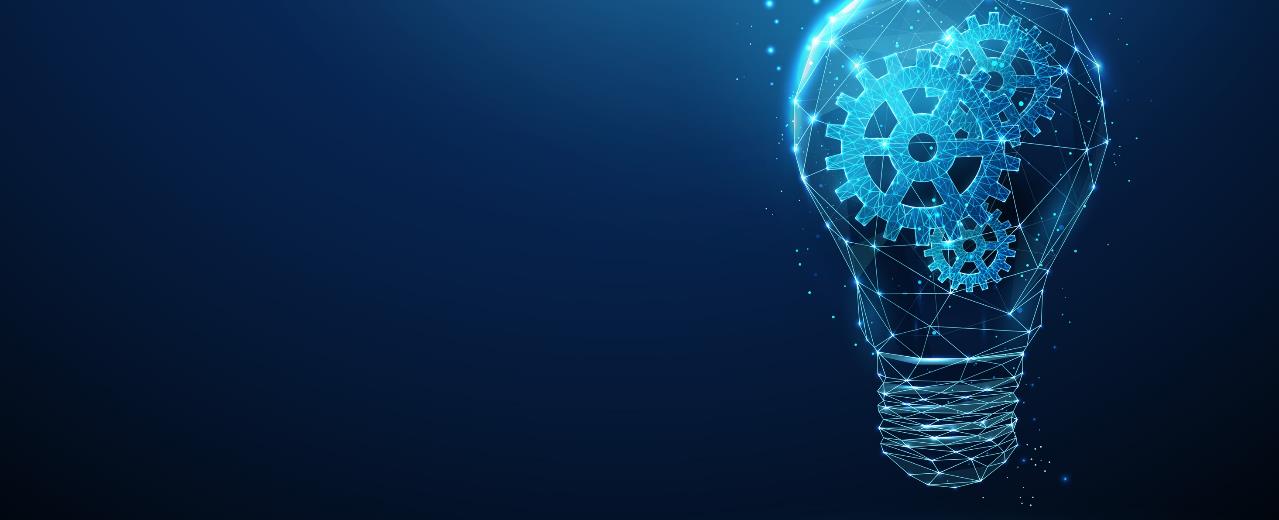 Mostly positive findings—but with only 77% feeling at least somewhat satisfied, that leaves room for growth

Recommendation: Don’t get complacent—patient preferences and comfort levels with new technology is always changing, so expectations could continue to rise
40%
Somewhat satisfied
37%
Very satisfied
[Speaker Notes: Mostly positive findings – but with only 77% feeling at least somewhat satisfied, that leaves room for growth.

Recommendation: Don’t get complacent – patient preferences and comfort levels with new technology is always changing, so expectations could continue to rise]
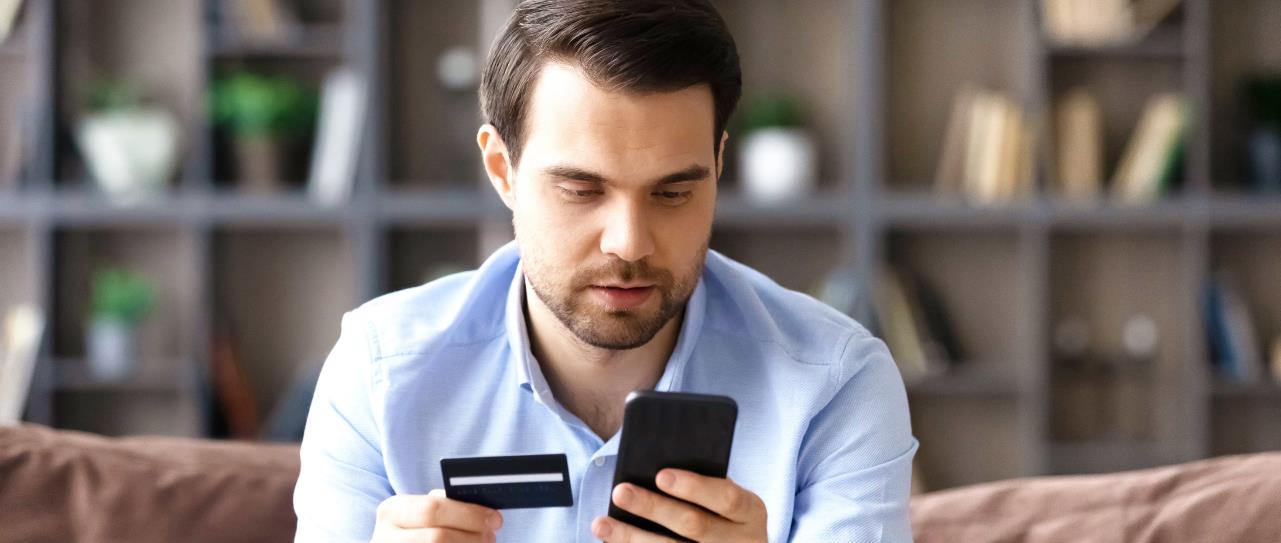 Engineering Outcomes: Drive Self-Service Adoption
How would patients prefer to receive bills & statements?
Mobile App
Printed & Mailed
Email
Text
Phone Call
13%
54%
48%
16%
2%
All Ages
18%
38%
46%
43%
5%
Ages 18–26
3%
75%
32%
3%
1%
Ages 65+
Sources: RevSpring Voice of the Patient Survey; Deloitte Center for Health Solutions Survey
[Speaker Notes: Combined email and text together surpass print except in the oldest populations and widely surpass in the youngest populations – those that are up and coming in your patient base – time to plan for their preferences now.]
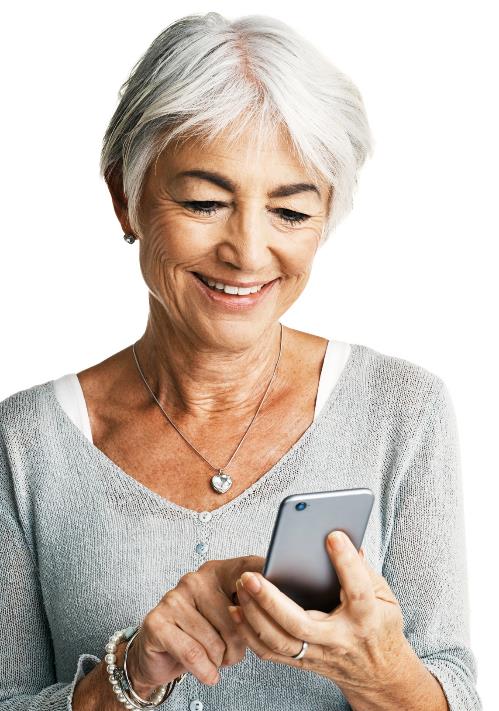 “I am more likely to trust my provider if they communicate with me using my preferred communication choices.”
Strongly agree
46%
Somewhat agree
35%
Sources: RevSpring Voice of the Patient Survey; Deloitte Center for Health Solutions Survey
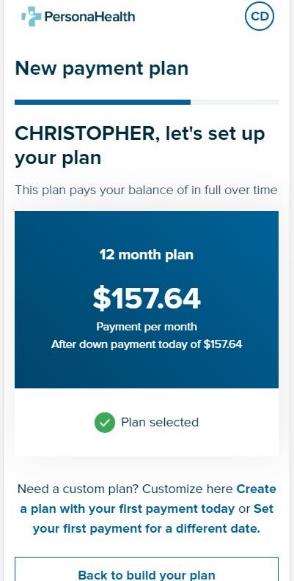 Scoring & Segmentation
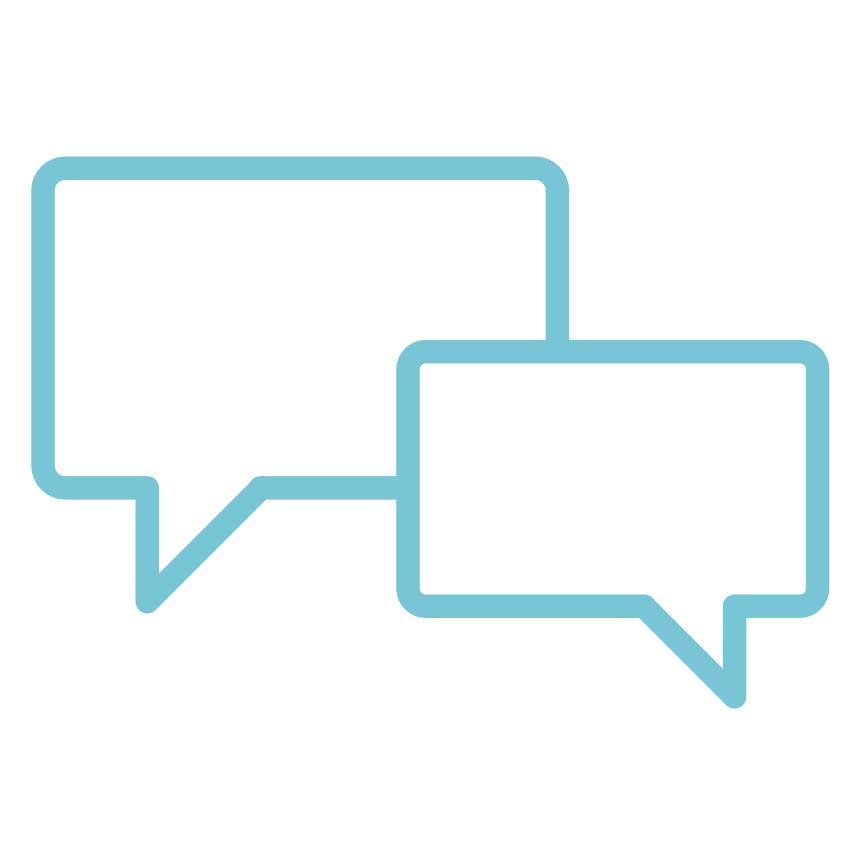 Streamline and optimize self-pay outcomes.
Personalized messaging and omnichannel engagement
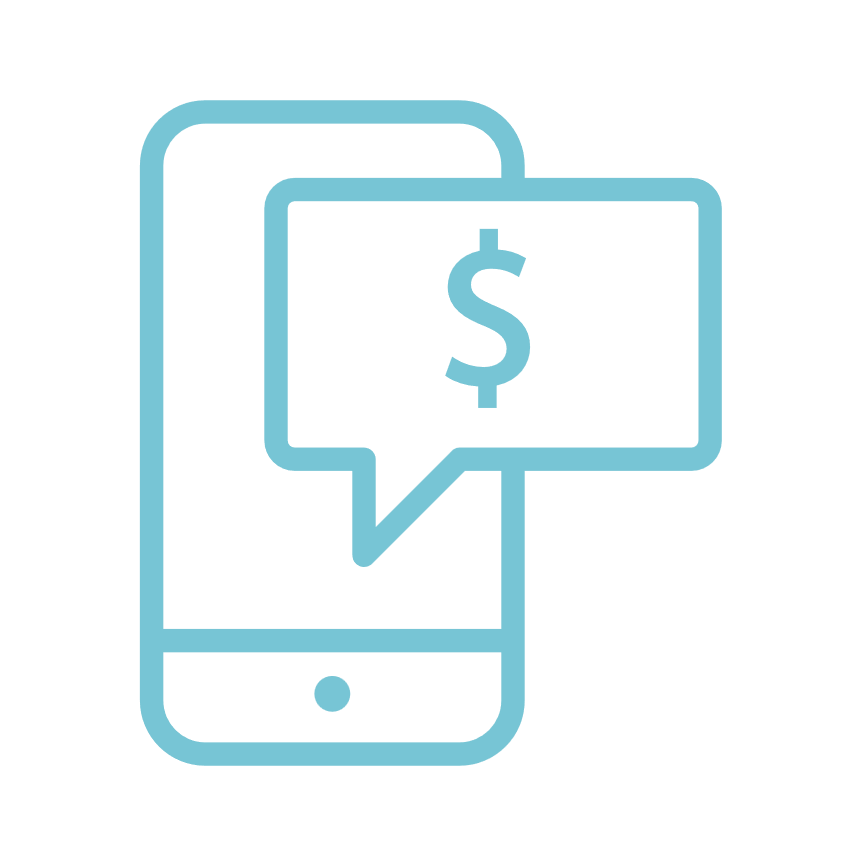 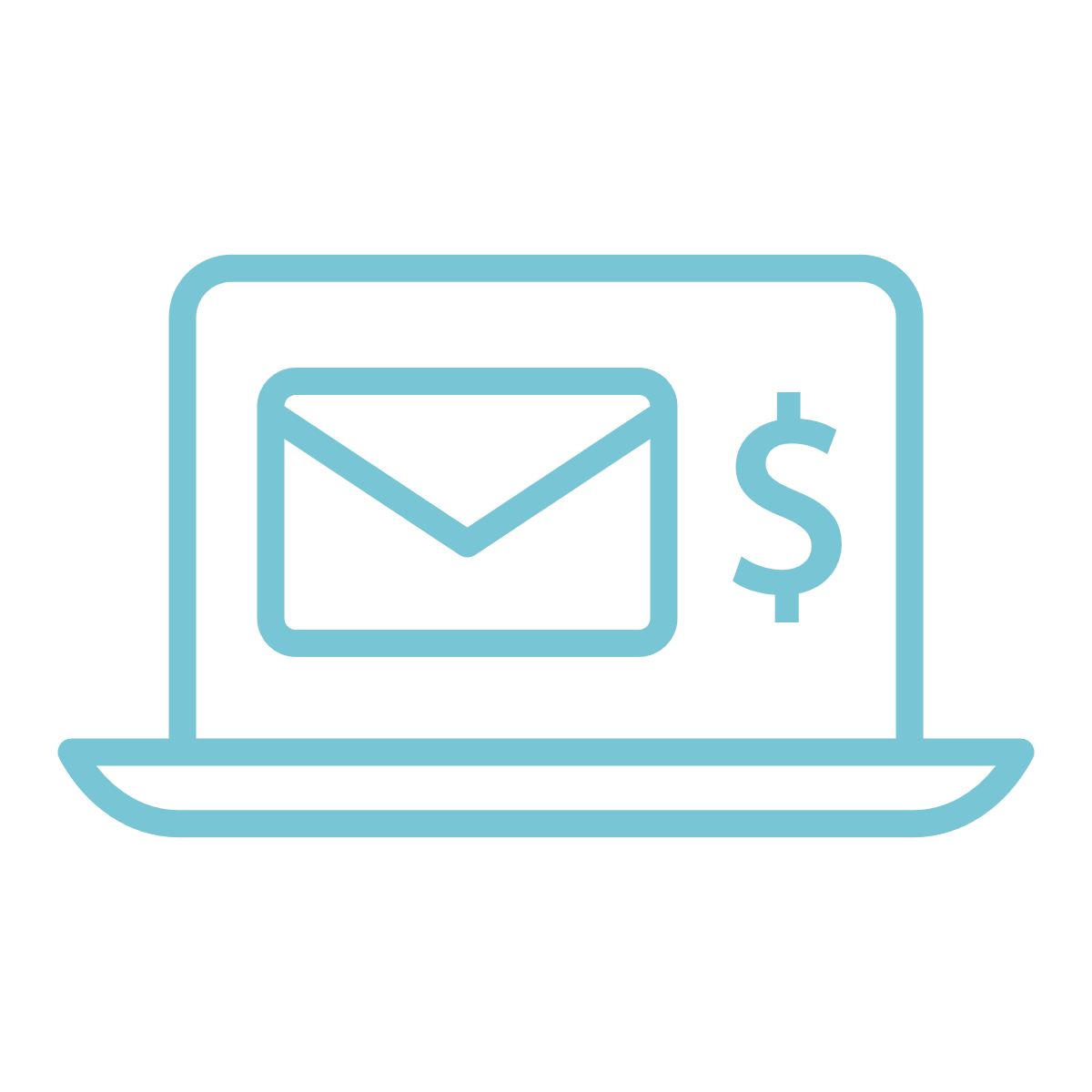 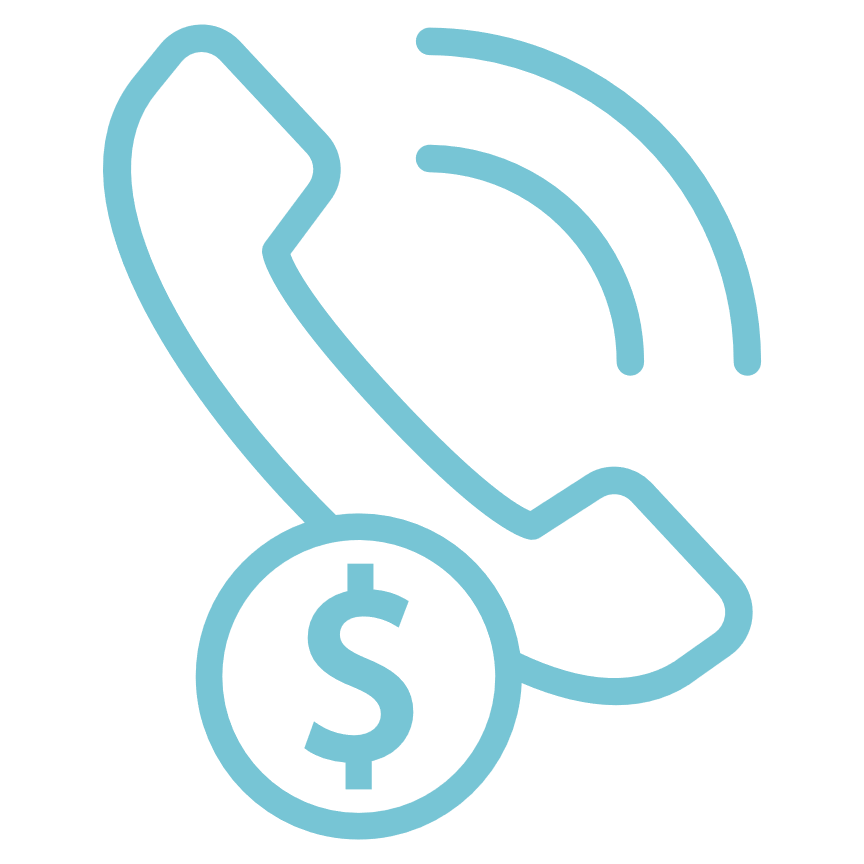 Optimize yield
Augment staff
Eliminate waste and cost
Delight patients
Payment outcomes thatfit each patient
Staffing optimization
Poll
What Percent of Your Patients Opt-in for Paperless Billing Today?

A. 0-20%
B. 21-30%
C. 31-40%
D. More than 40%
E.  I’m not sure (and that’s ok!)
Adopt a Digital First™️ Approach
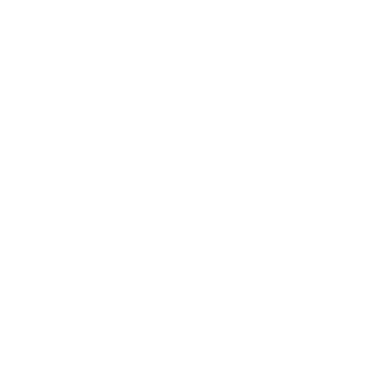 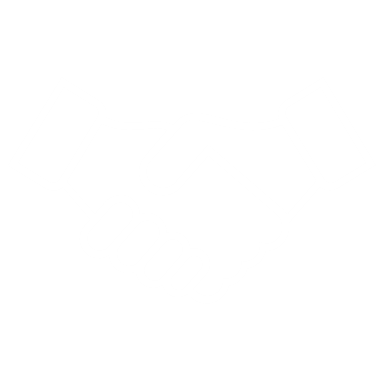 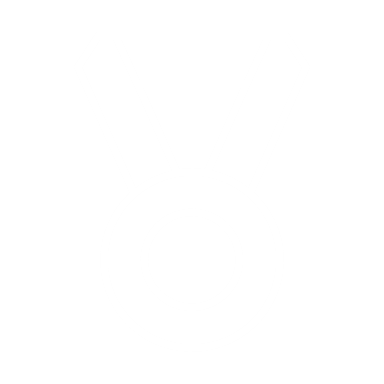 Making Them Work Together
With Best Practices Driven by Data
Using the Best Channels
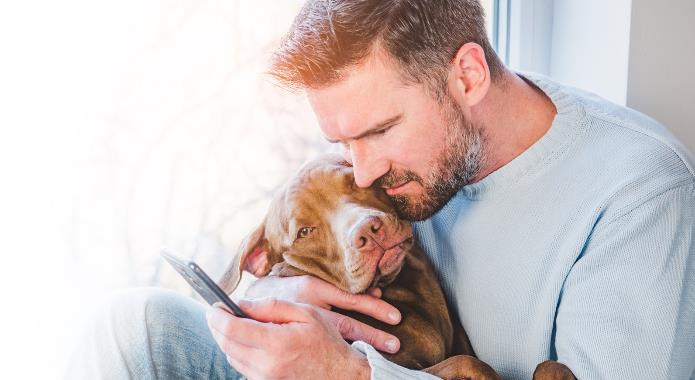 Individualize for Each Patient
Improve the Patient Experience
Increase Engagement
Eliminate Waste
Enable Speed and Precision
Eliminate Guesswork
Digital First Results
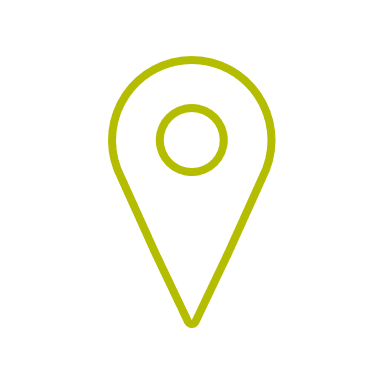 Reach your Patients
90%DIGITAL REACH
Faster Engagement
6.5 Days FasterPAYMENT FROM DIGITAL COMMUNICATIONS
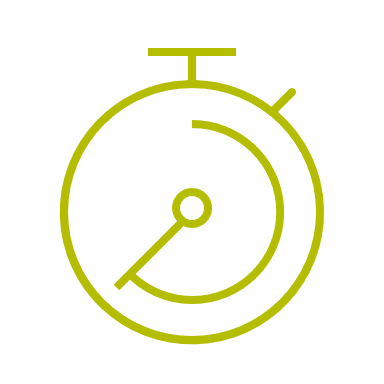 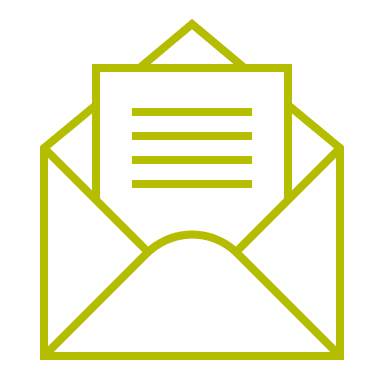 Low Opt-Out Rates
1%PER TOUCH
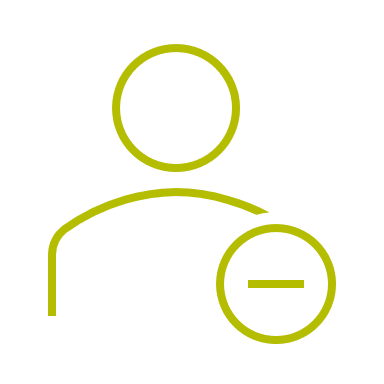 20–30%Opportunity to REDUCE POSTAGE COST
Use Intelligence
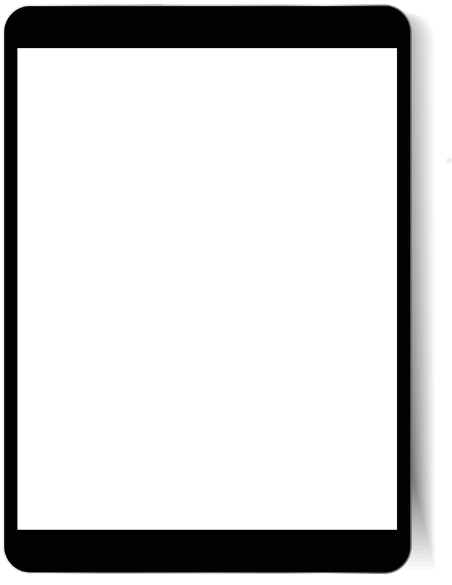 To Engineer The Right Payment Outcome
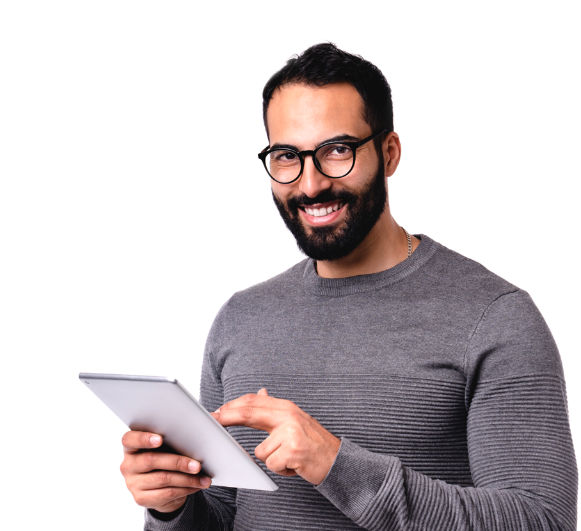 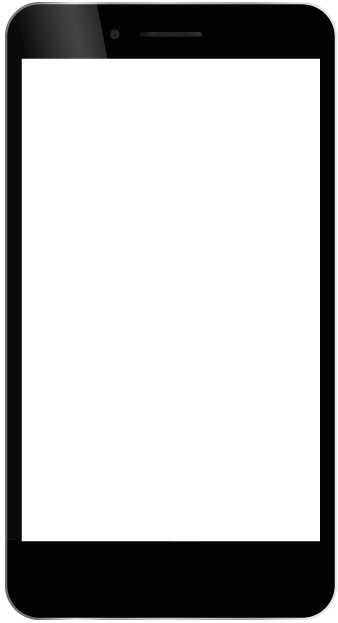 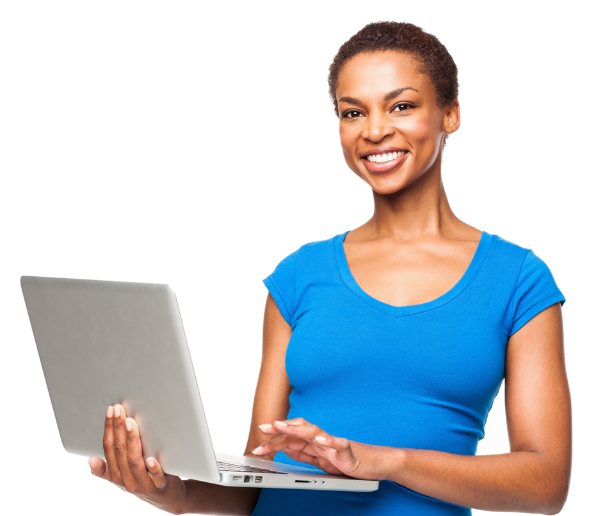 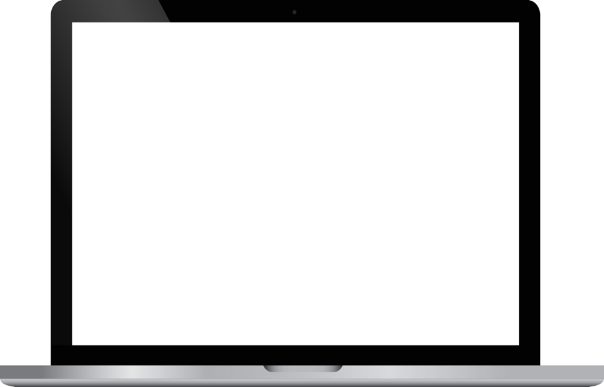 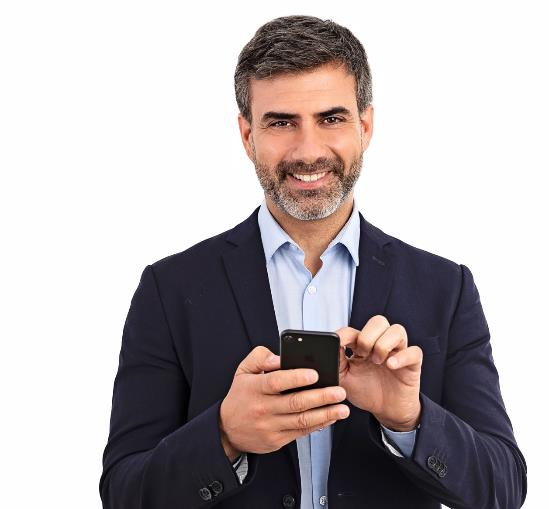 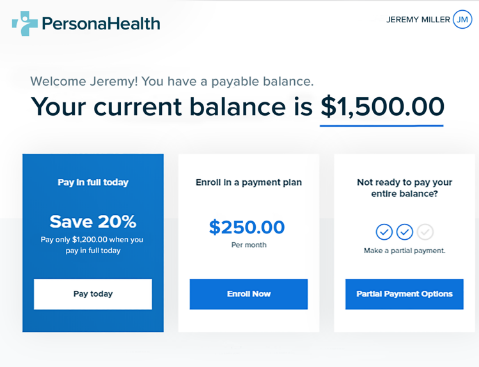 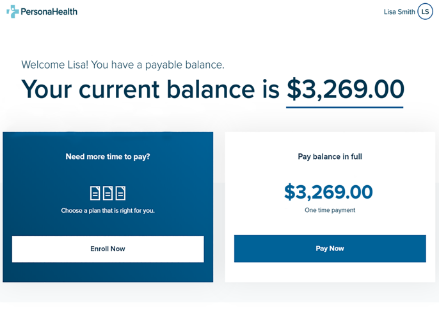 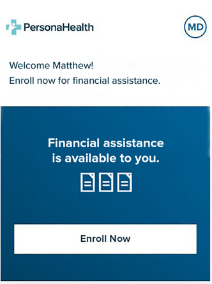 …to deliver the most efficient and complete patient-centric way to increase payments
I pay sooner when presented with the best payment option that fit my ability to pay (i.e., payment plan, financial assistance)
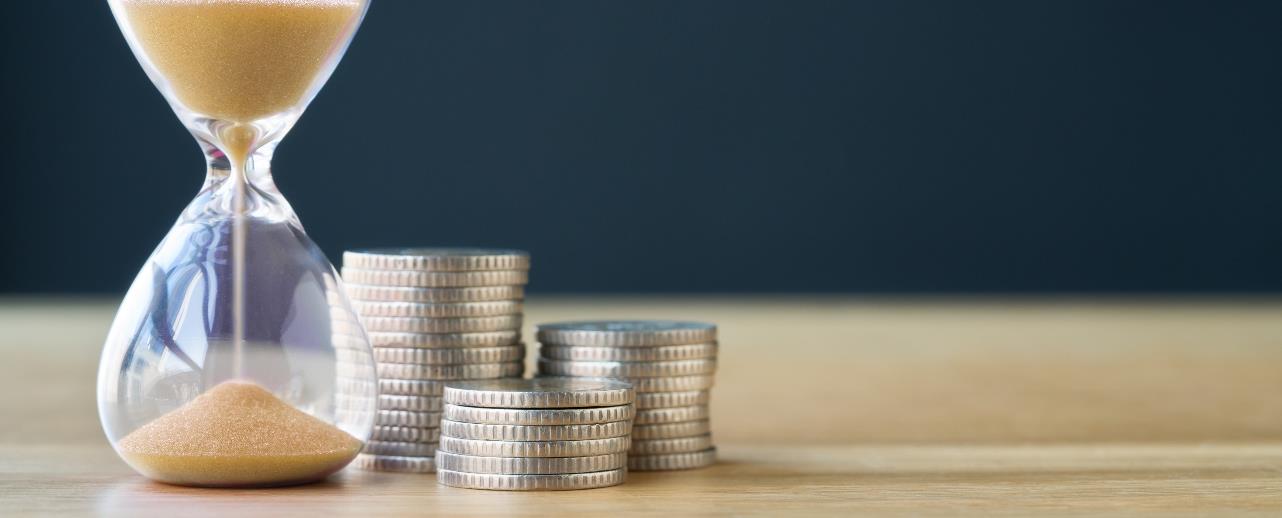 35%
Completely agree
24%
Neutral
36%
Somewhat agree
Sources: RevSpring Voice of the Patient Survey; Deloitte Center for Health Solutions Survey
[Speaker Notes: Q68
Billing sentiment
Over-three-quarters agreed that they would pay their full balance by the due date if they received a discount
64% agreed that they were more likely to pay on time when their provider gave them an estimate first]
Up to a
35%SELF-SERVICE RATE
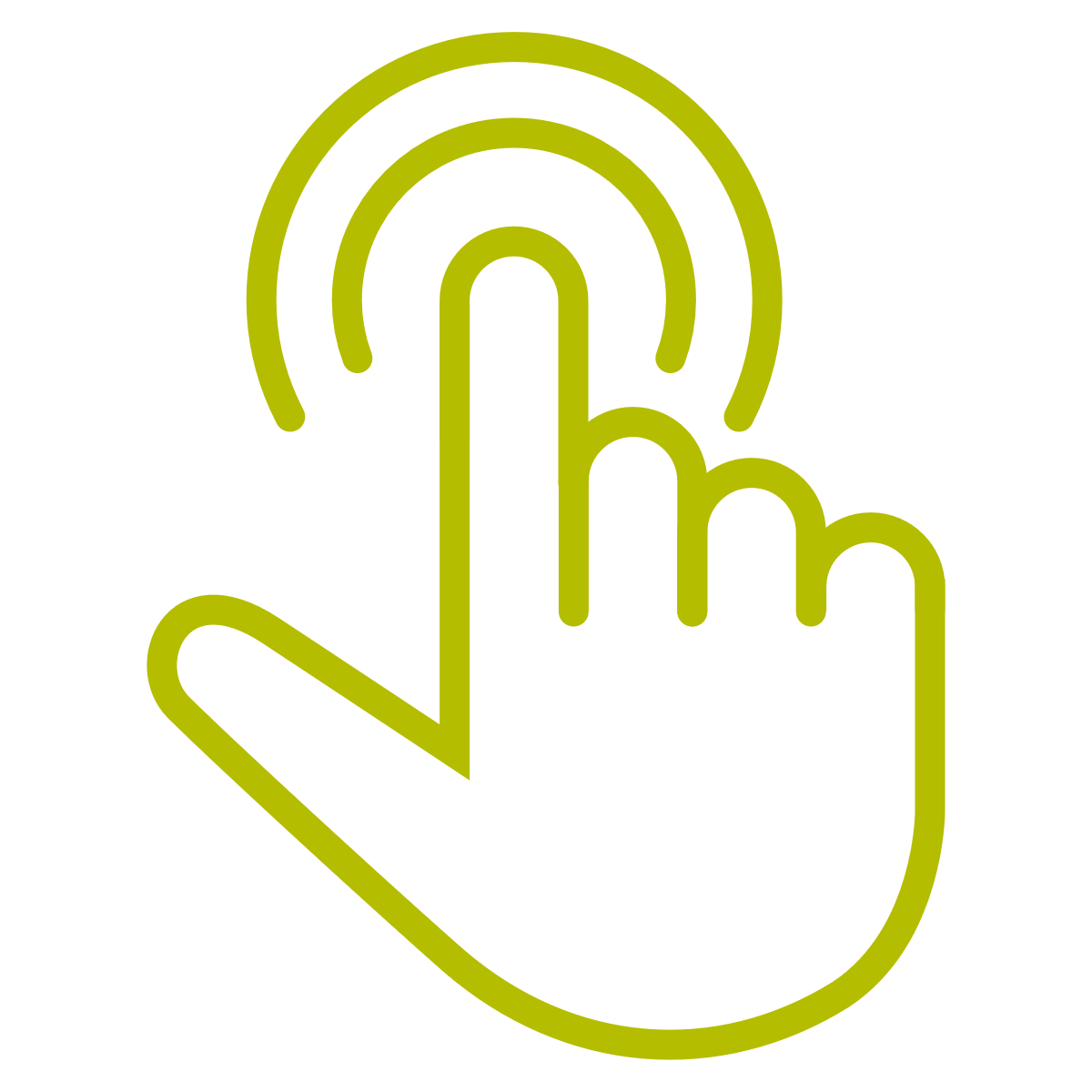 Patient Self-Serve Payment Portal Results
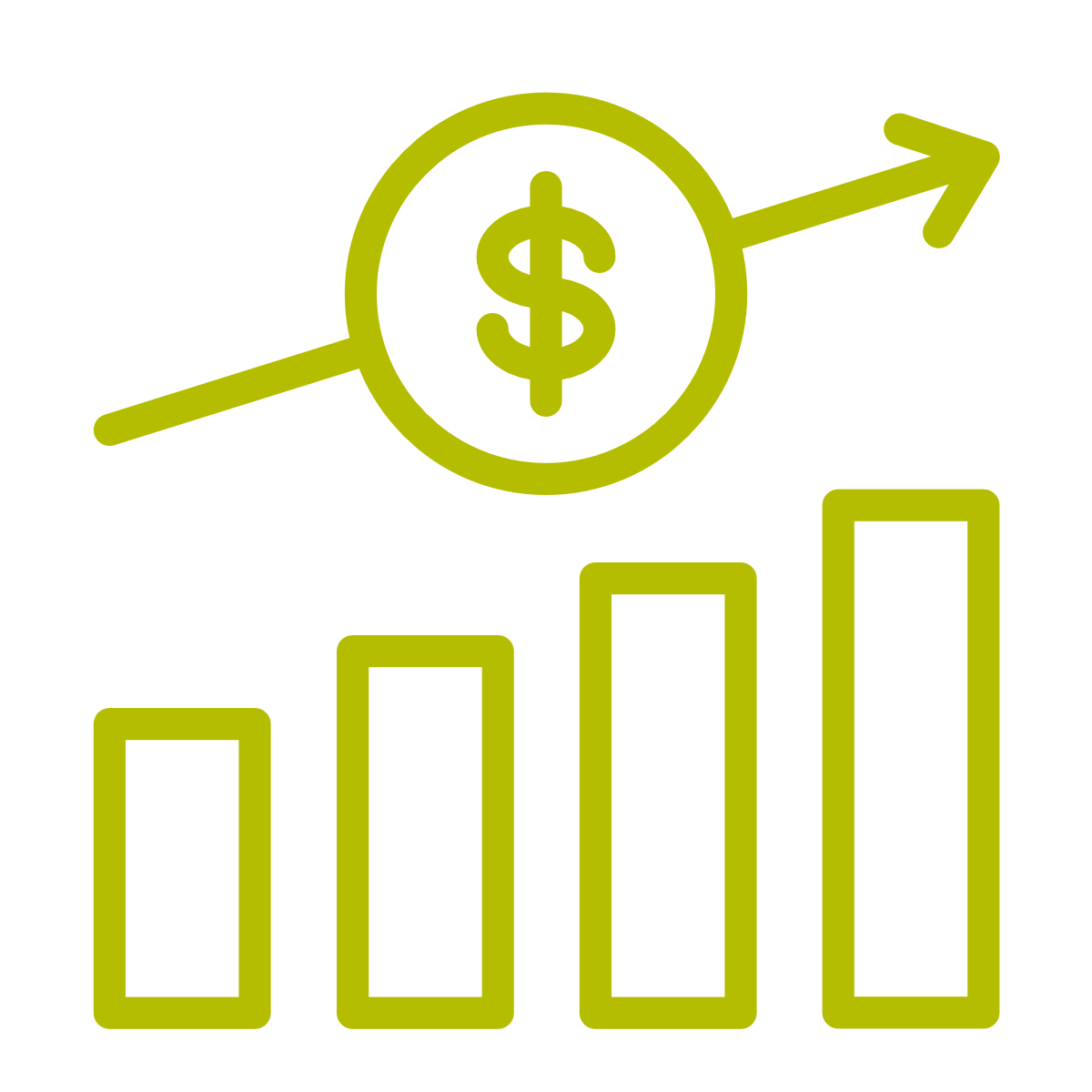 1.24%–1.55%Increase inPAYMENT RATE
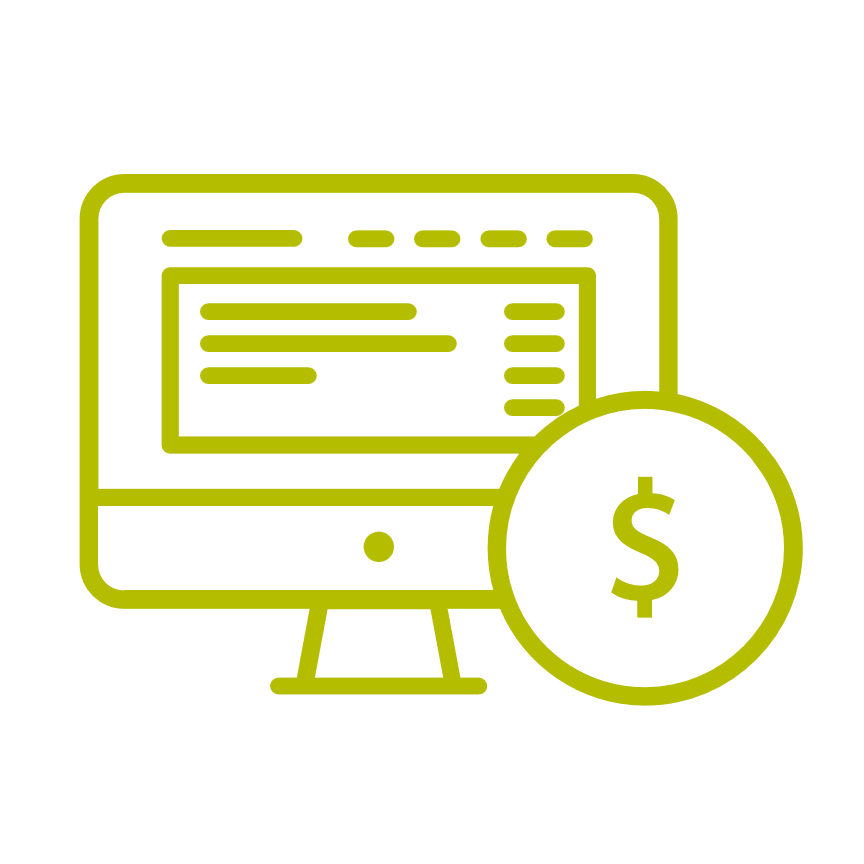 2.5xIncrease inE-BILL ADOPTION
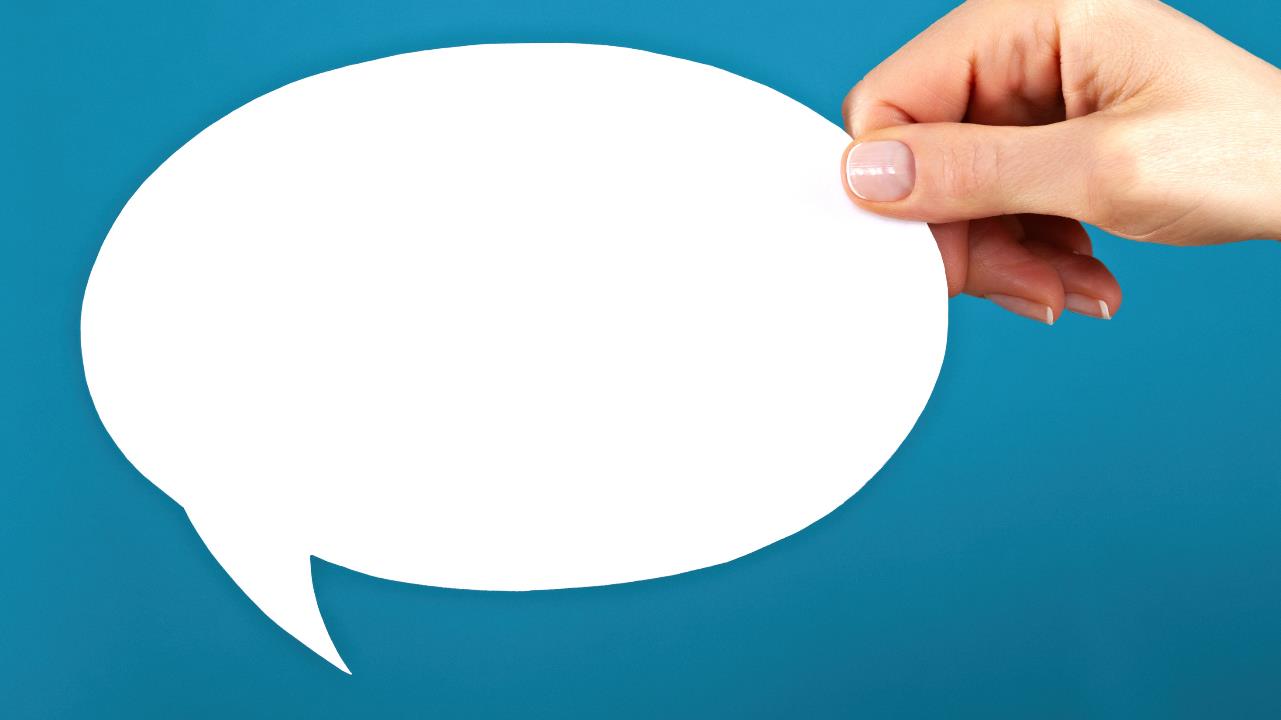 Apply Intelligenceto better understand each individual patient’s ability to pay
Explore alternative payment methods especially for younger patients
Use an OmniChannel approach for communicating and collecting payments
Understand patient preferences
Our Recommendations